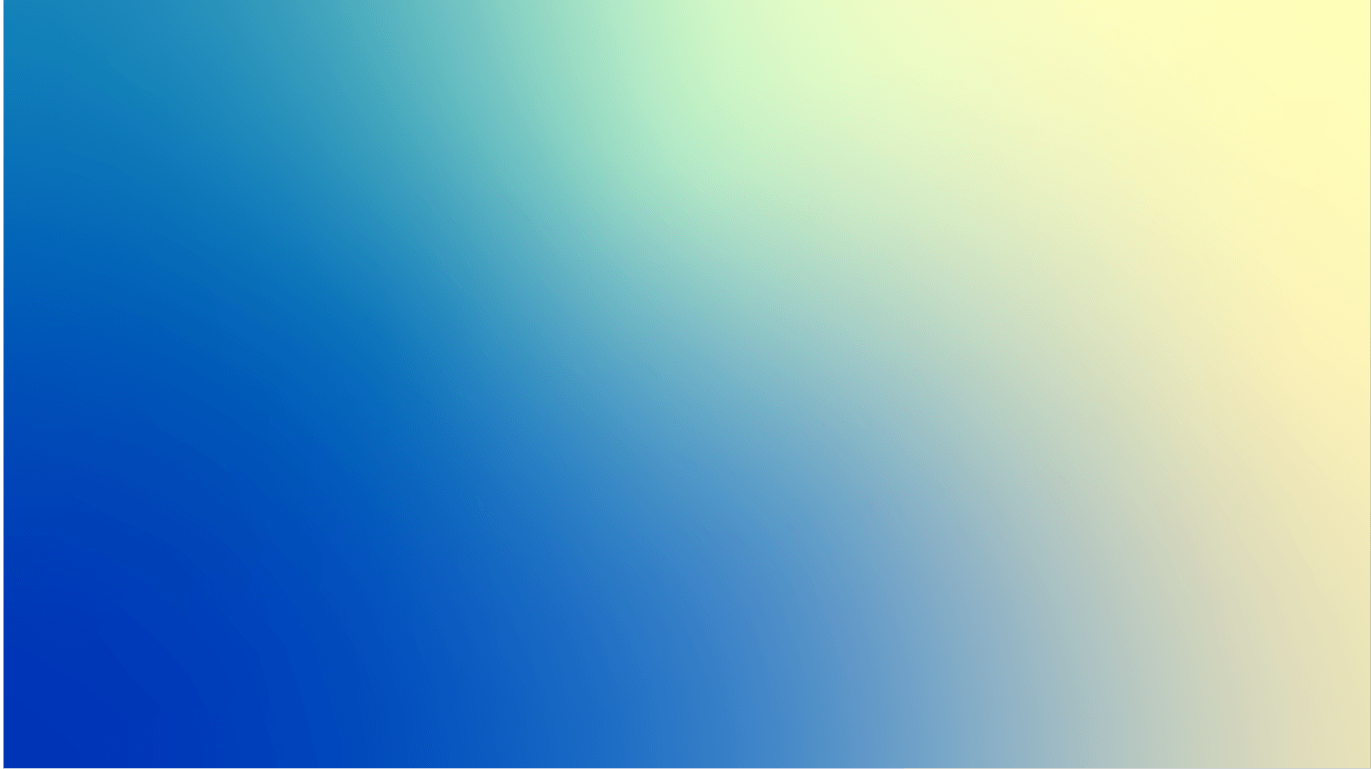 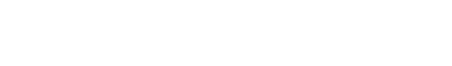 Climateurope2: Climate services, standards, provenance and more
17 October 2023
Francisco Doblas-Reyes (ICREA and BSC)
This project has received funding from the European Union’s Horizon Europe research and innovation programme under grant agreement No 101056933. 
The sole responsibility for the content of this document lies with the Climateurope2  project and does not necessarily reﬂect the opinion of the European Union.
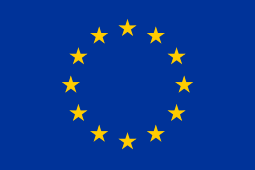 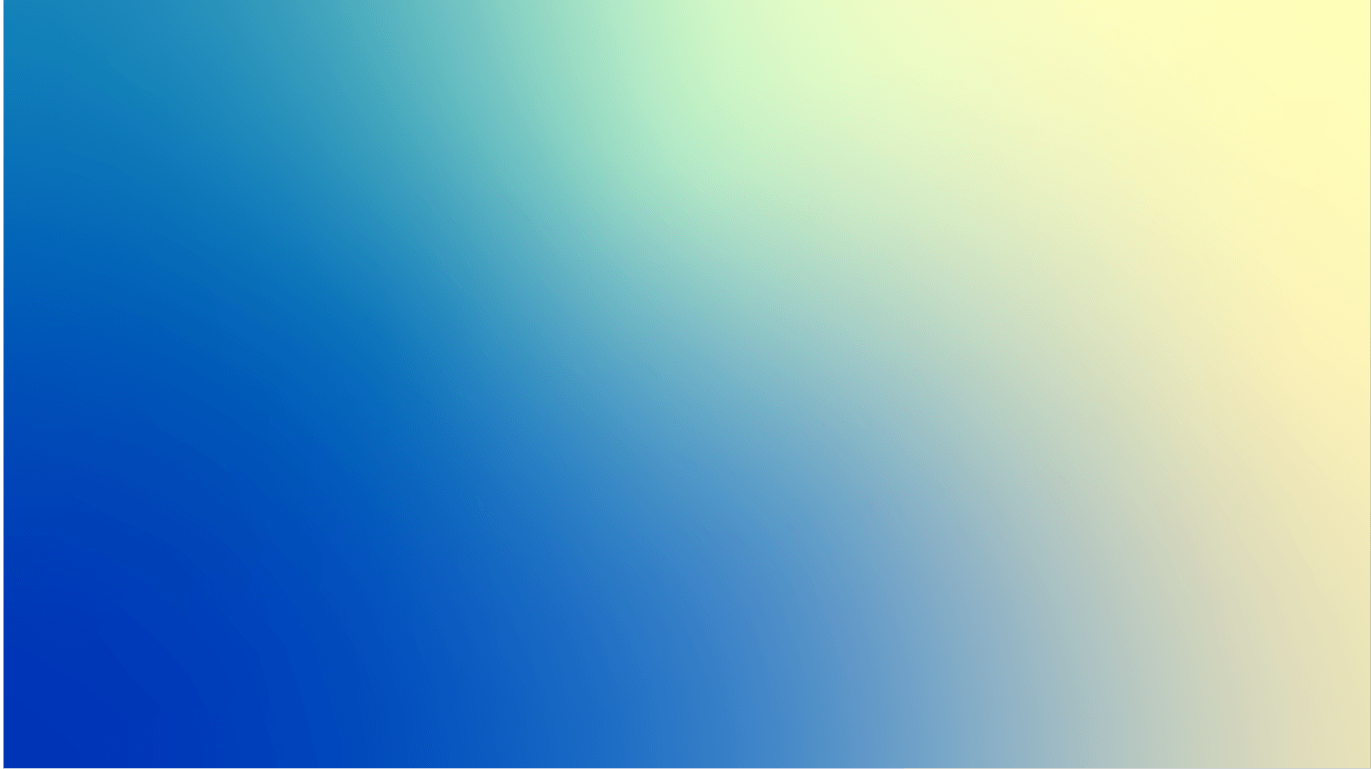 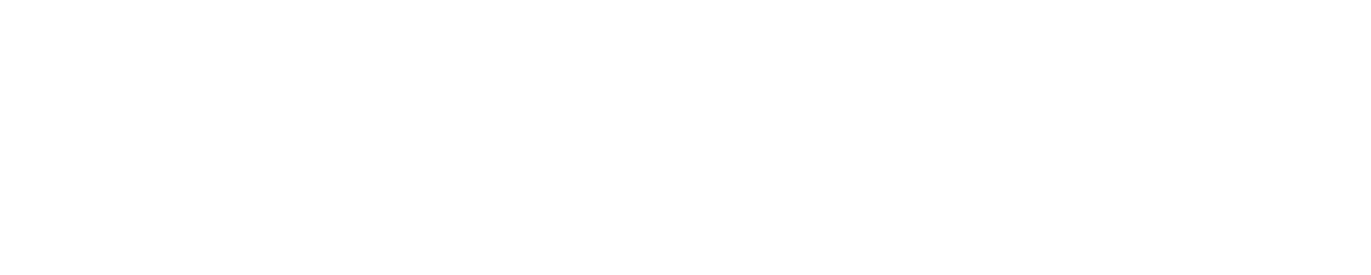 Climate risk and adaptation
Climate risk assessment and climate adaptation require access to reliable climate information. Climate services is the set of procedures that develops such information in context.
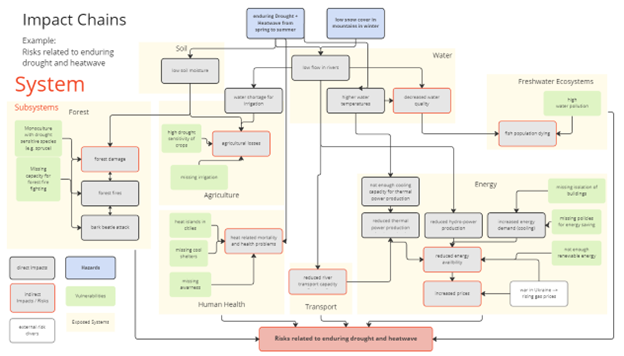 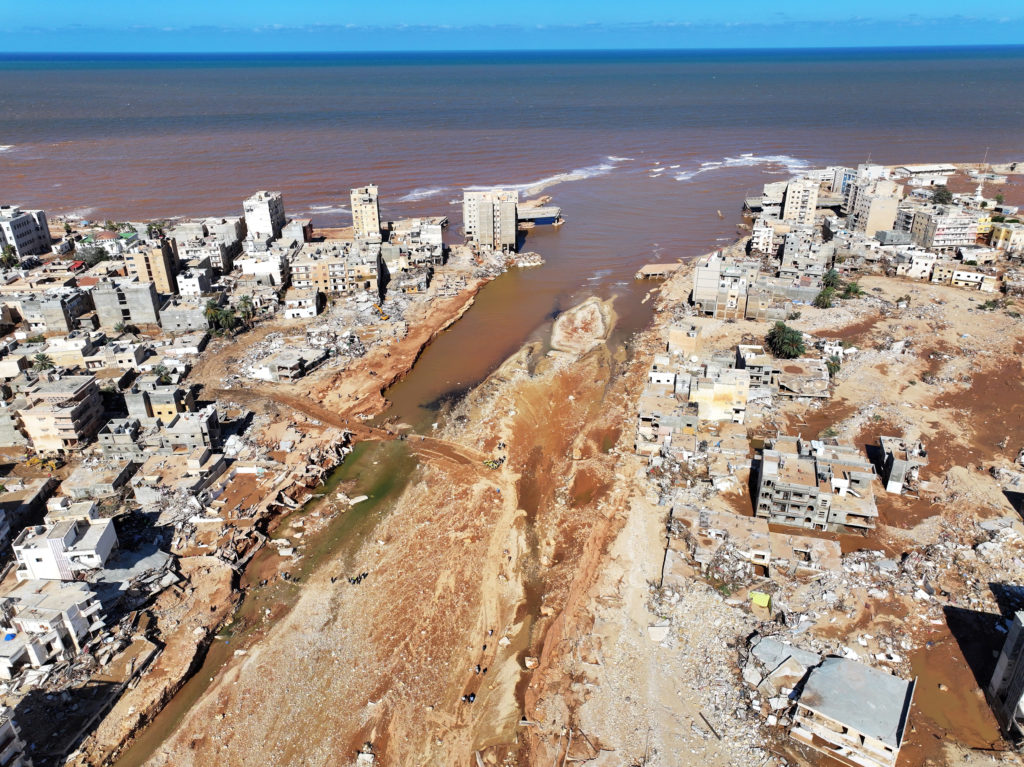 Storm Daniel, 11 September 2023
Derna, Libya, more than 400 mm recorded in 24 hours
EUCRA impact chain for heat and drought risk assessment
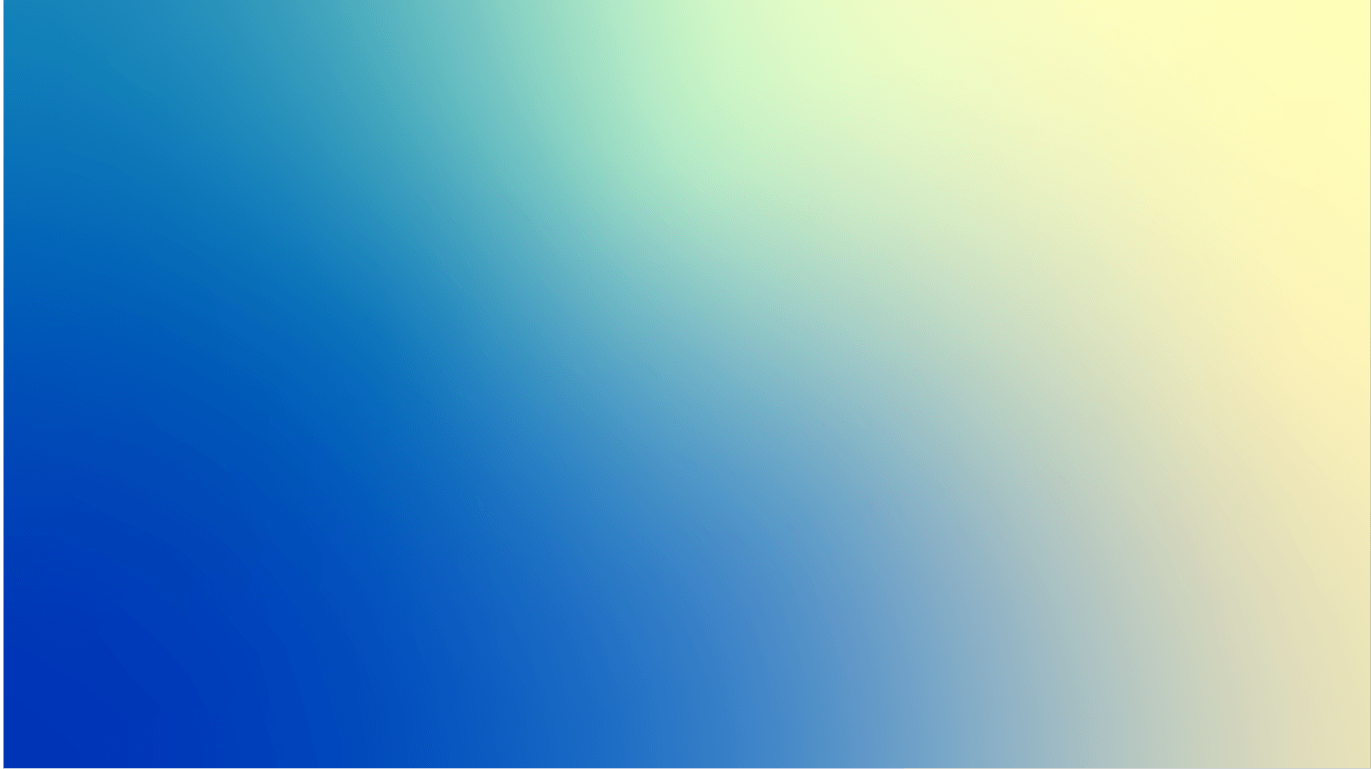 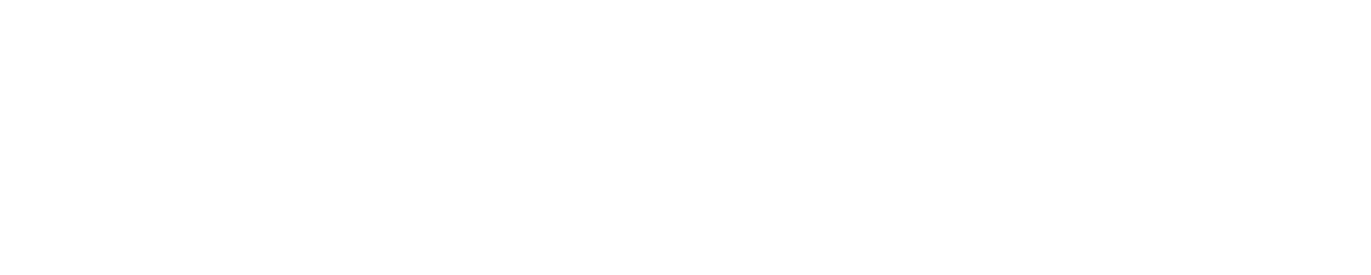 Climate information
and services
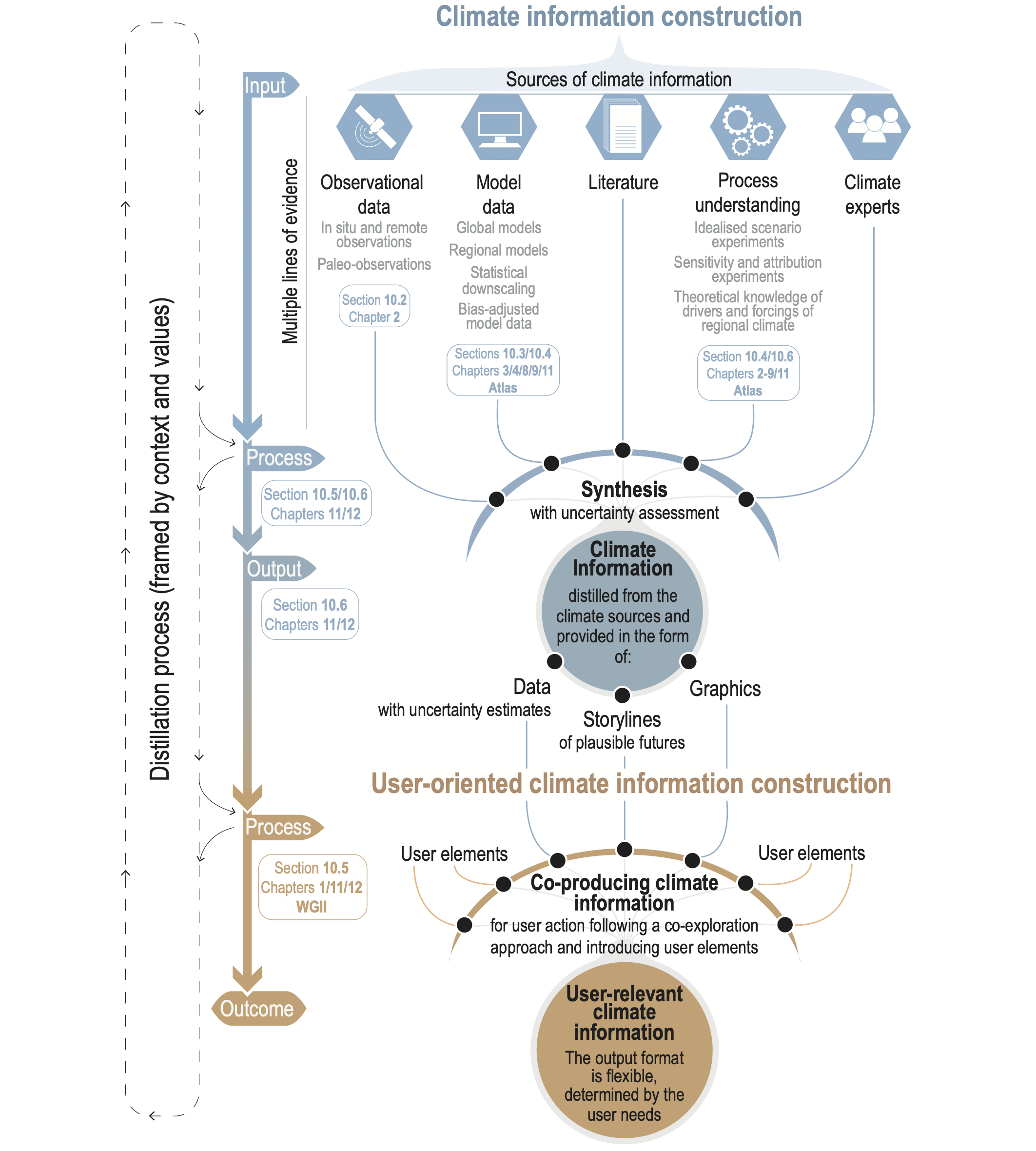 Fig. 10.1 (AR6 WGI)
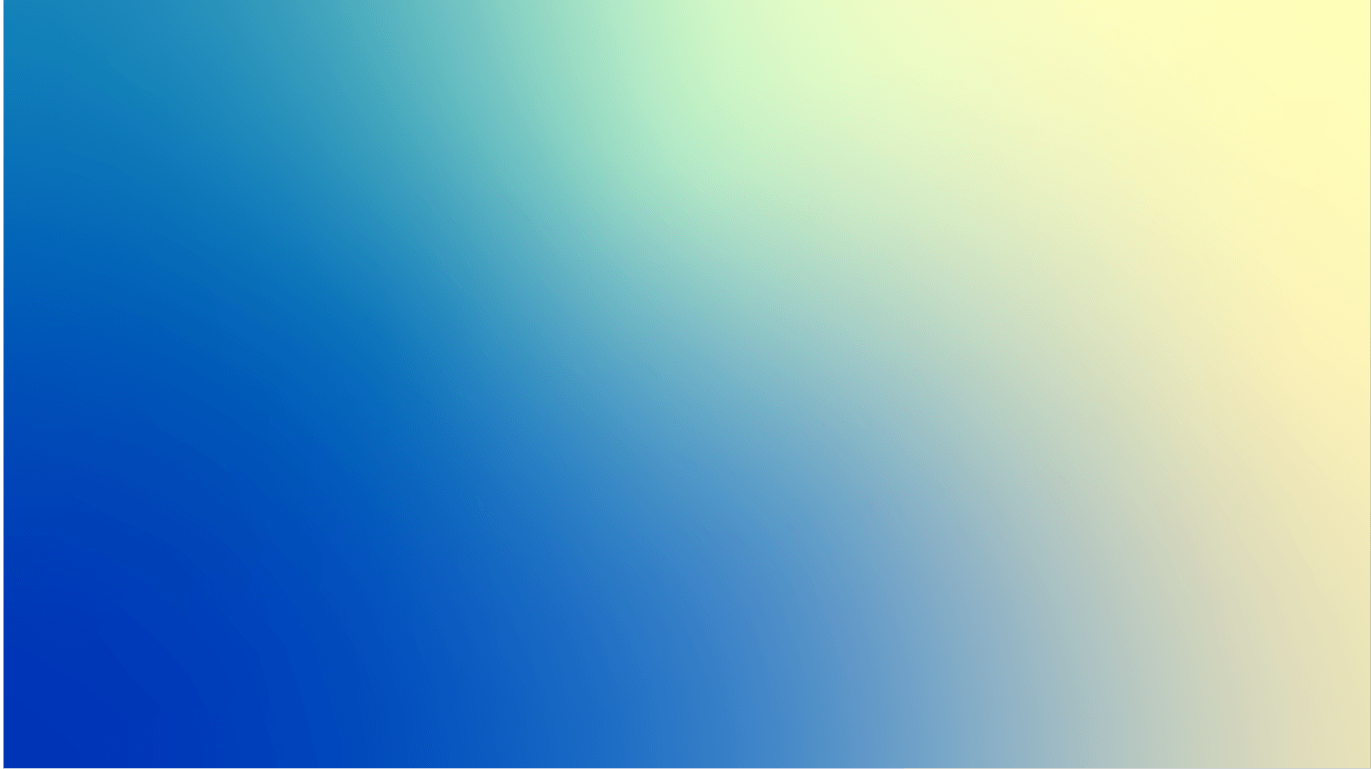 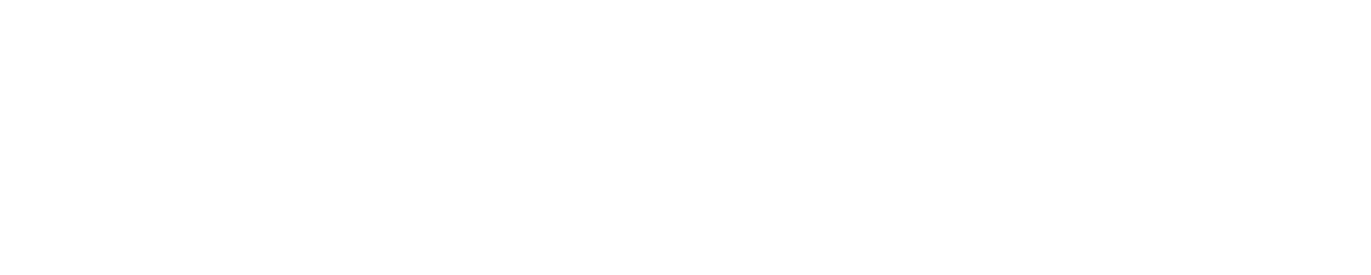 What about quality?
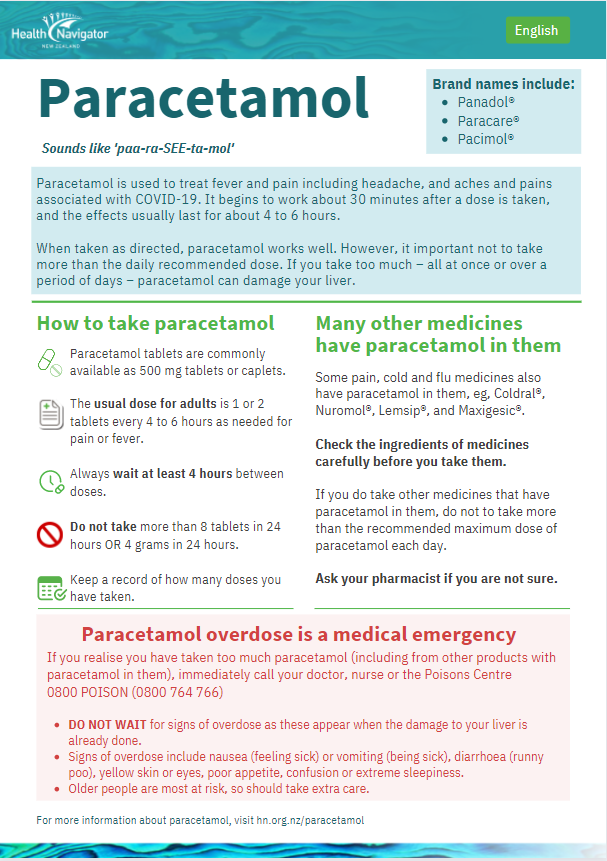 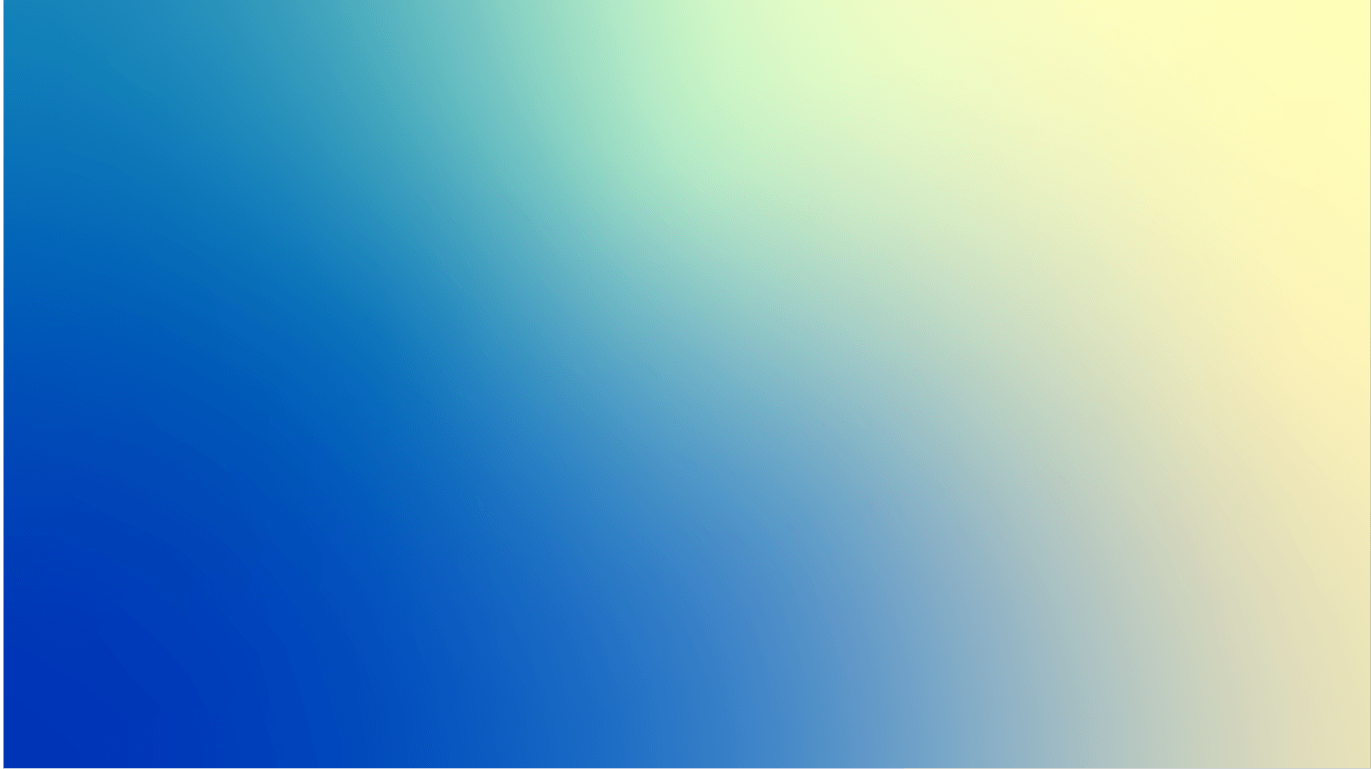 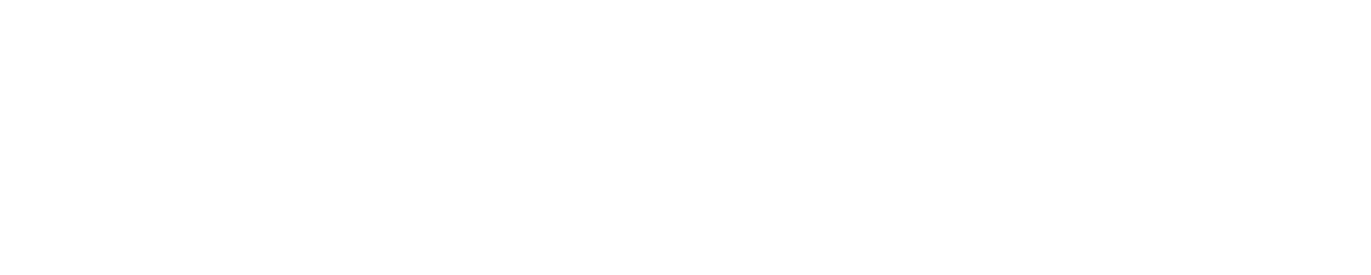 What about quality?
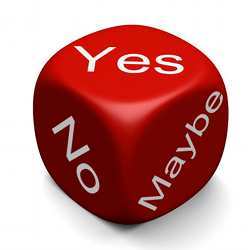 Poor quality leads to
waste of time and money
poor decisions
frustration
reputation damage
Can we be confident in the service provided?
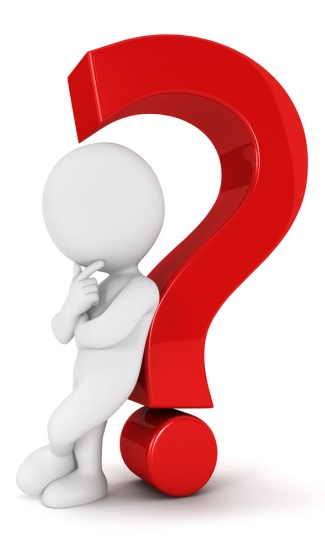 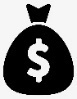 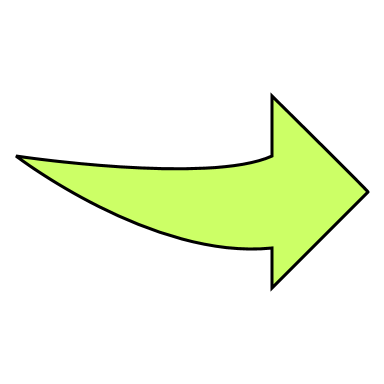 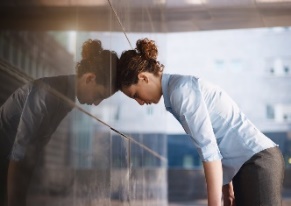 Quality management is central to ensure a reliable service useful to users
with the purpose of
demonstrating that the service is a trusted source
characterising quality dimensions in a clear and traceable way
guiding users with information to make their own decisions
providing a vehicle that will trigger actions to improve the service
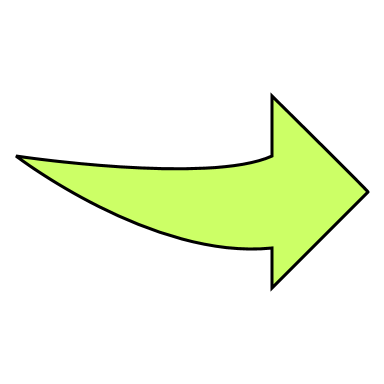 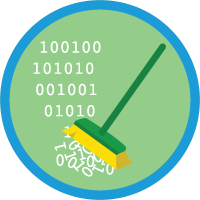 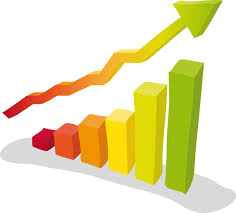 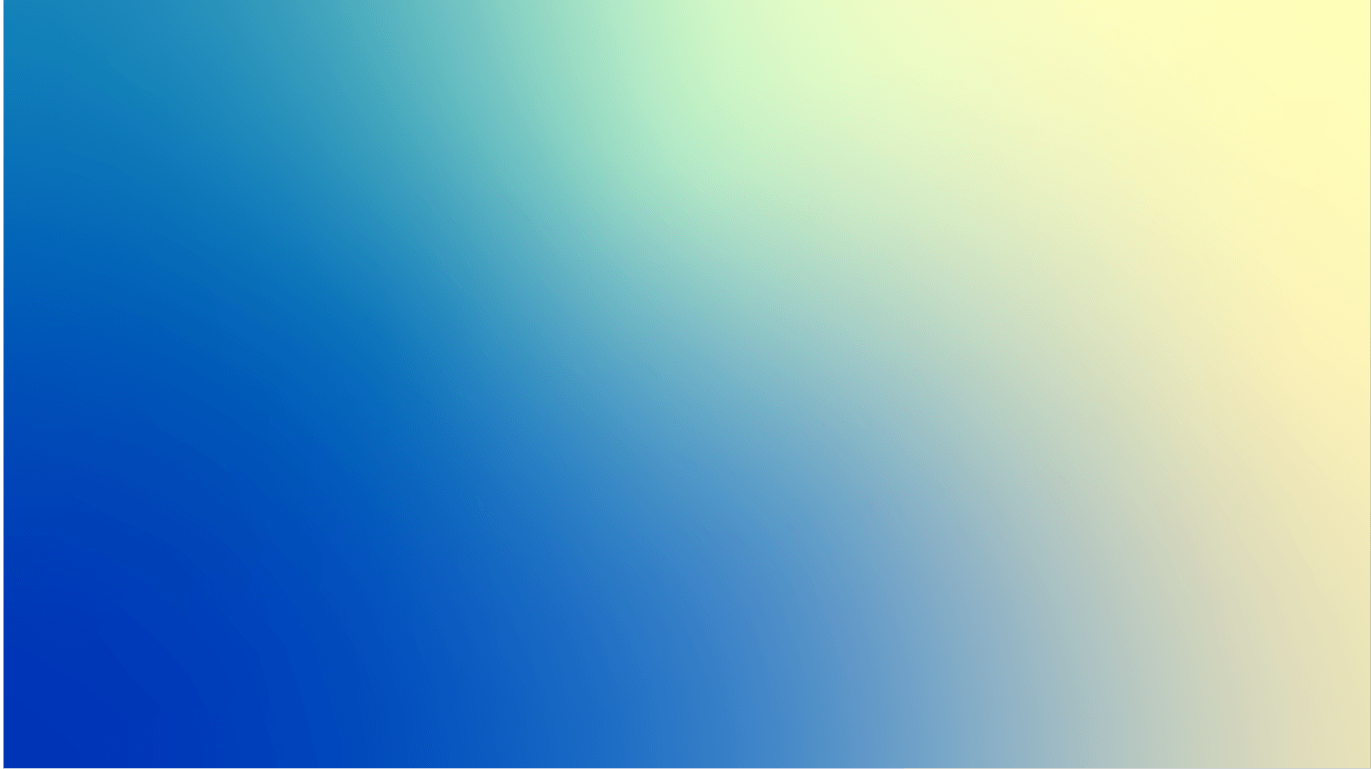 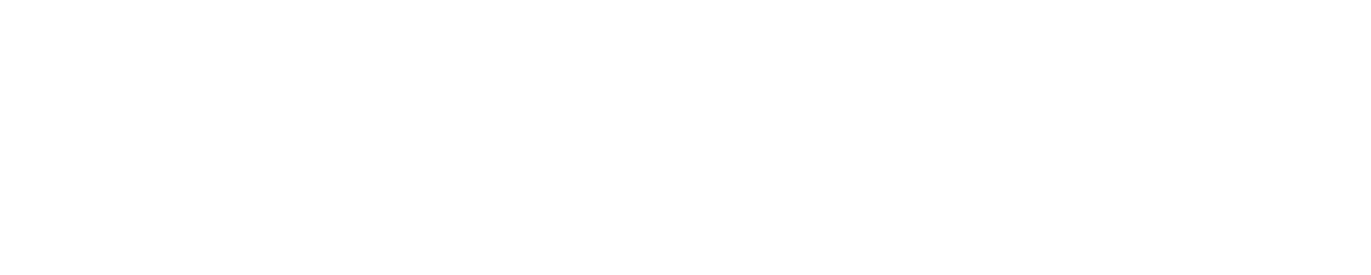 Quality assurance of climate services
Quality assurance assesses the fitness-for-purpose of climate services against standards from multiple angles: tools, workflows, data, applications, provenance, documentation, user engagement, etc.
For instance, software quality assessment should be based on the standard ISO/IEC 9126 and extensions (e.g., ISO/IEC 25010:2011).
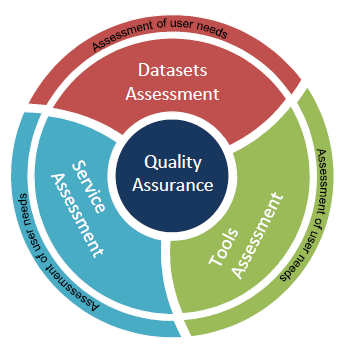 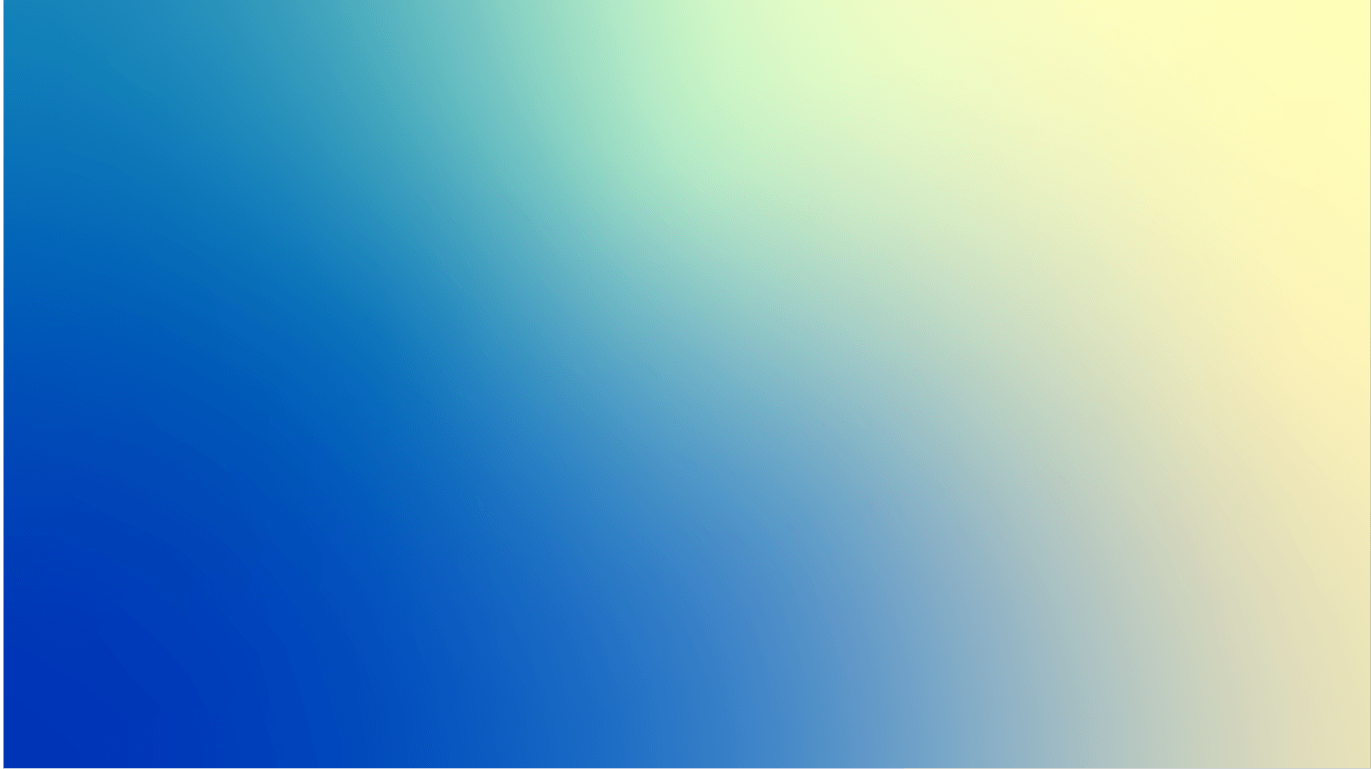 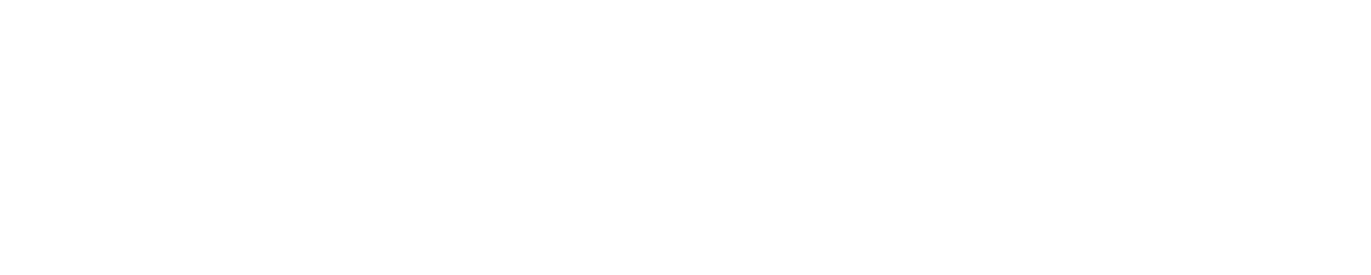 Objectives and structure
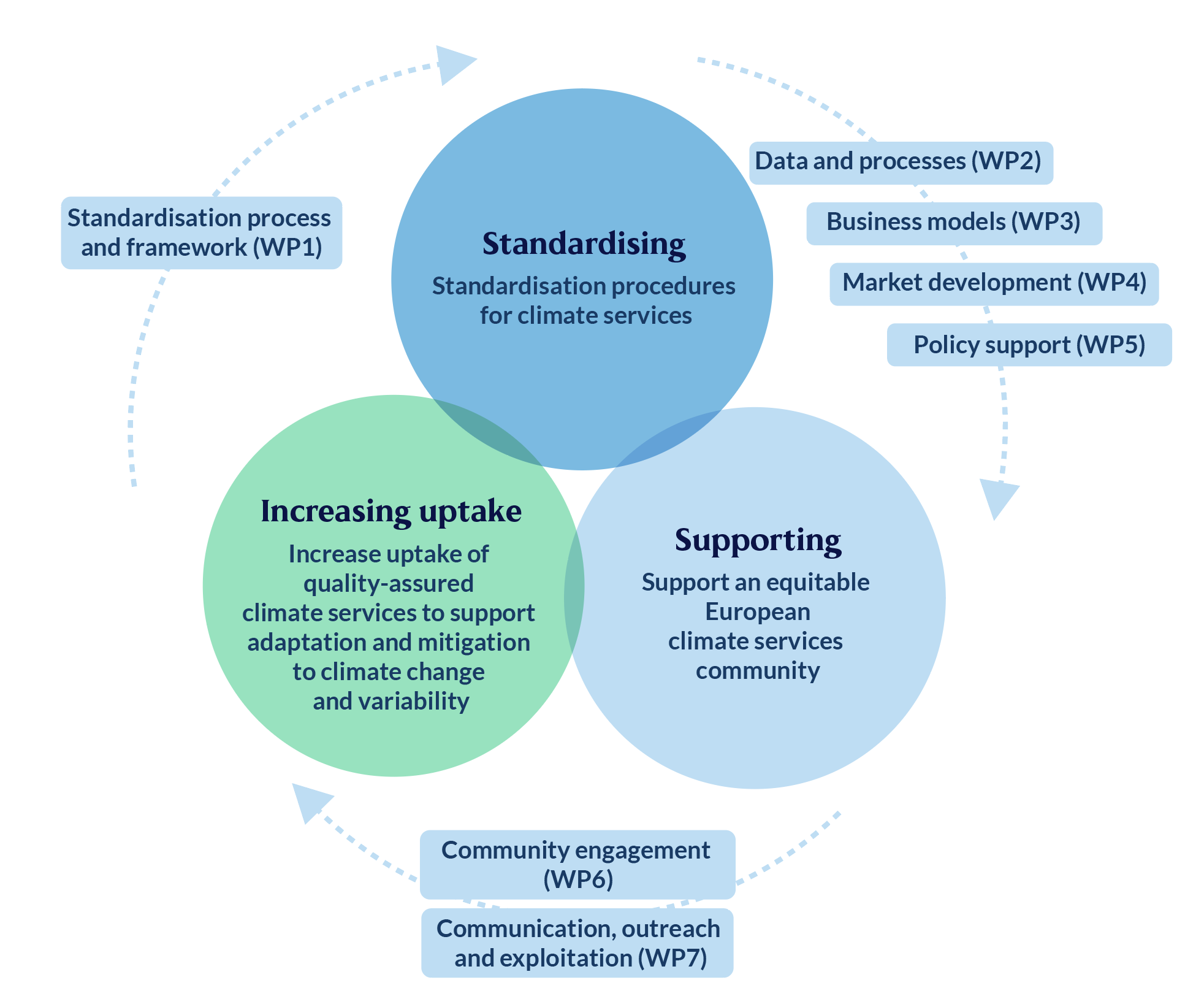 Standardising
Development of standardisation procedures for climate services

Supporting
Support of an equitable European climate services community

Increasing uptake
Enhancement of the uptake of quality-assured climate services to support climate adaptation and mitigation
CSA Horizon Europe, Sep 2022-Feb 2027
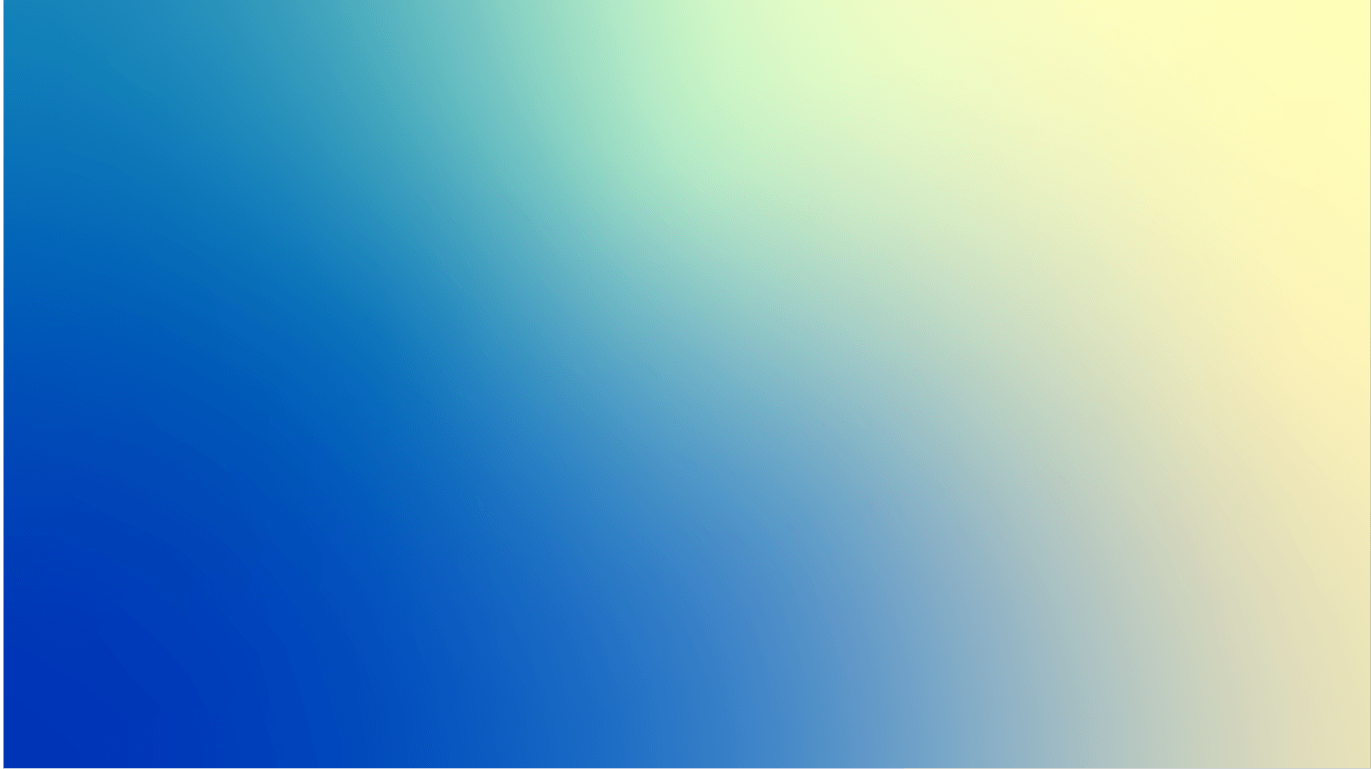 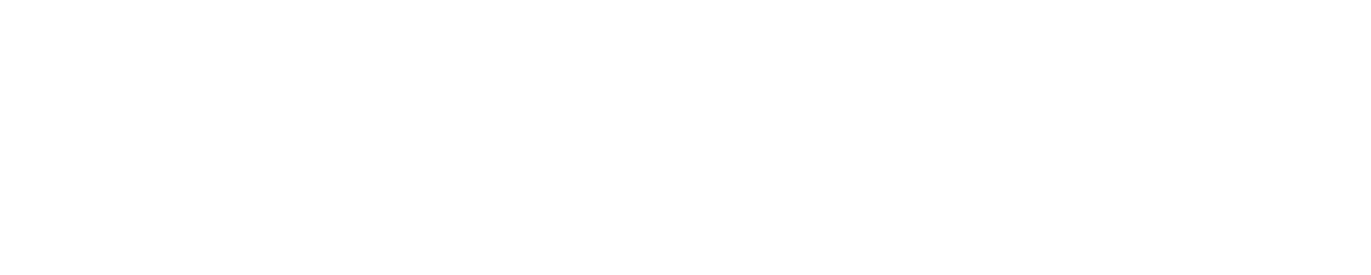 Objectives and structure
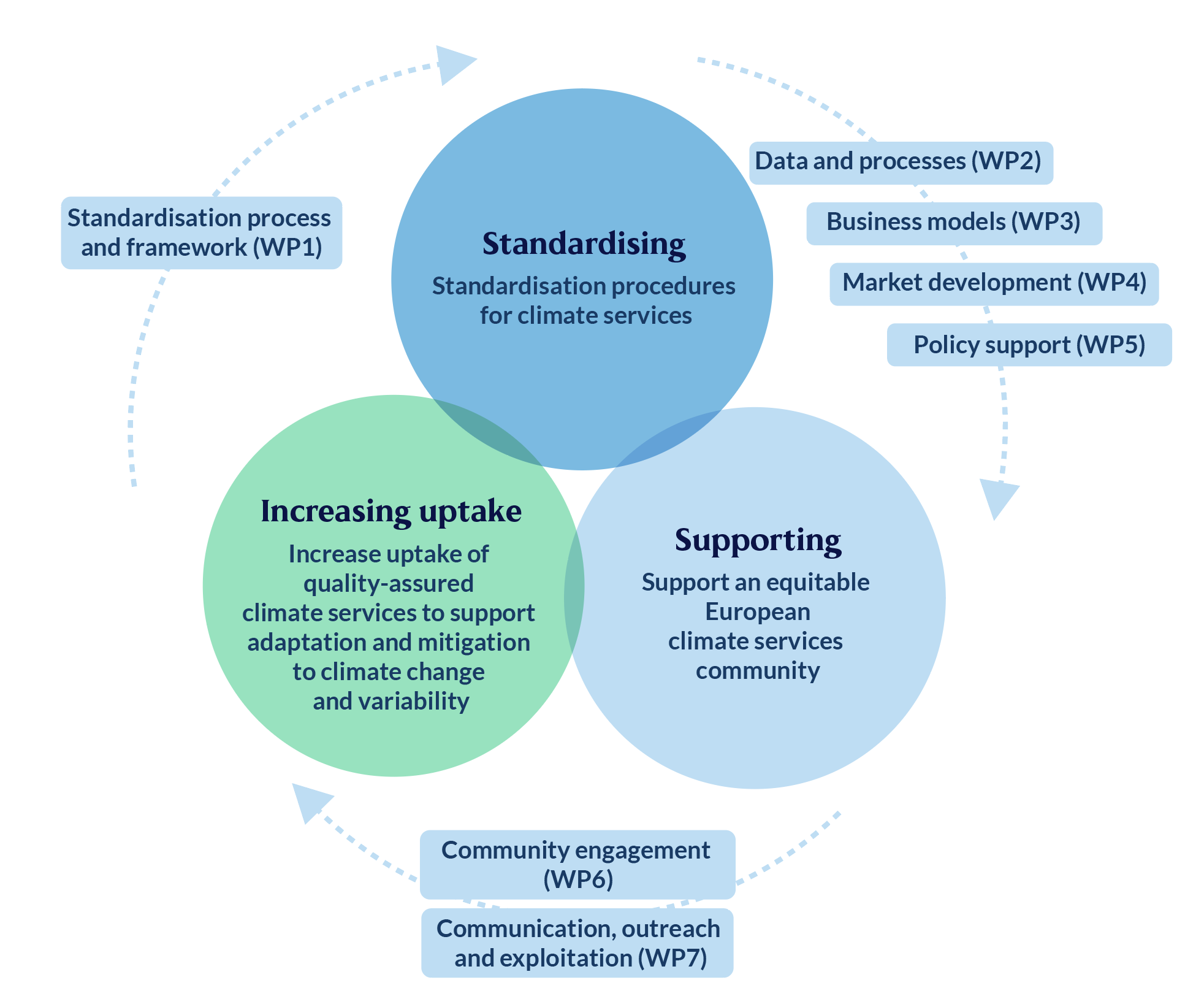 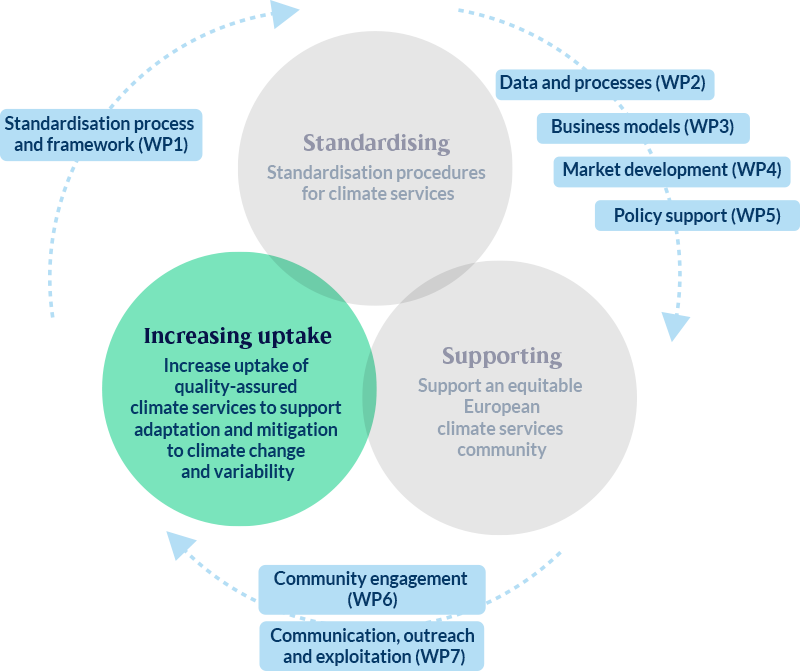 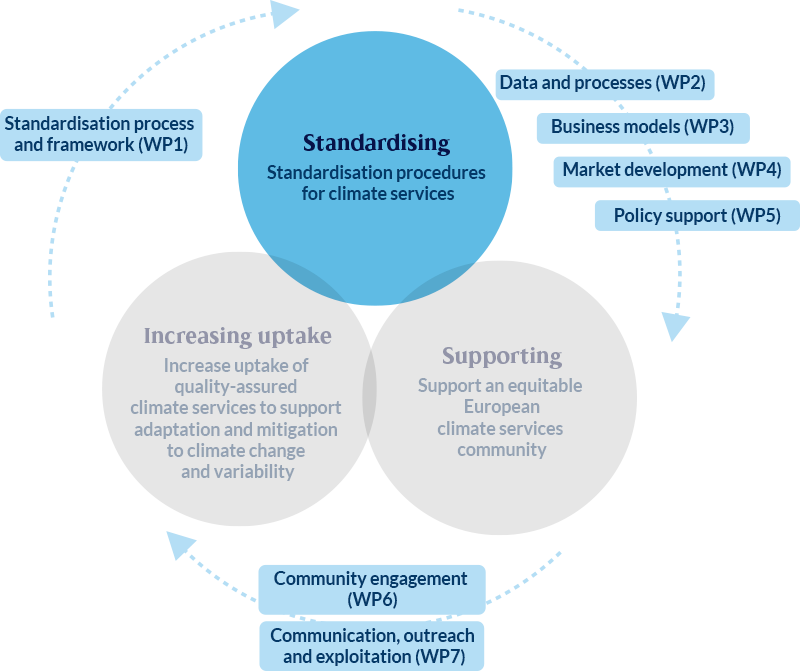 Standardising
Development of standardisation procedures for climate services

O1.1 Estimate the maturity of the climate services components
O1.2 Proceed with the standardisation of the components of climate services and the interoperability of the standards
O1.3 Develop a quality management approach for the verification of climate services
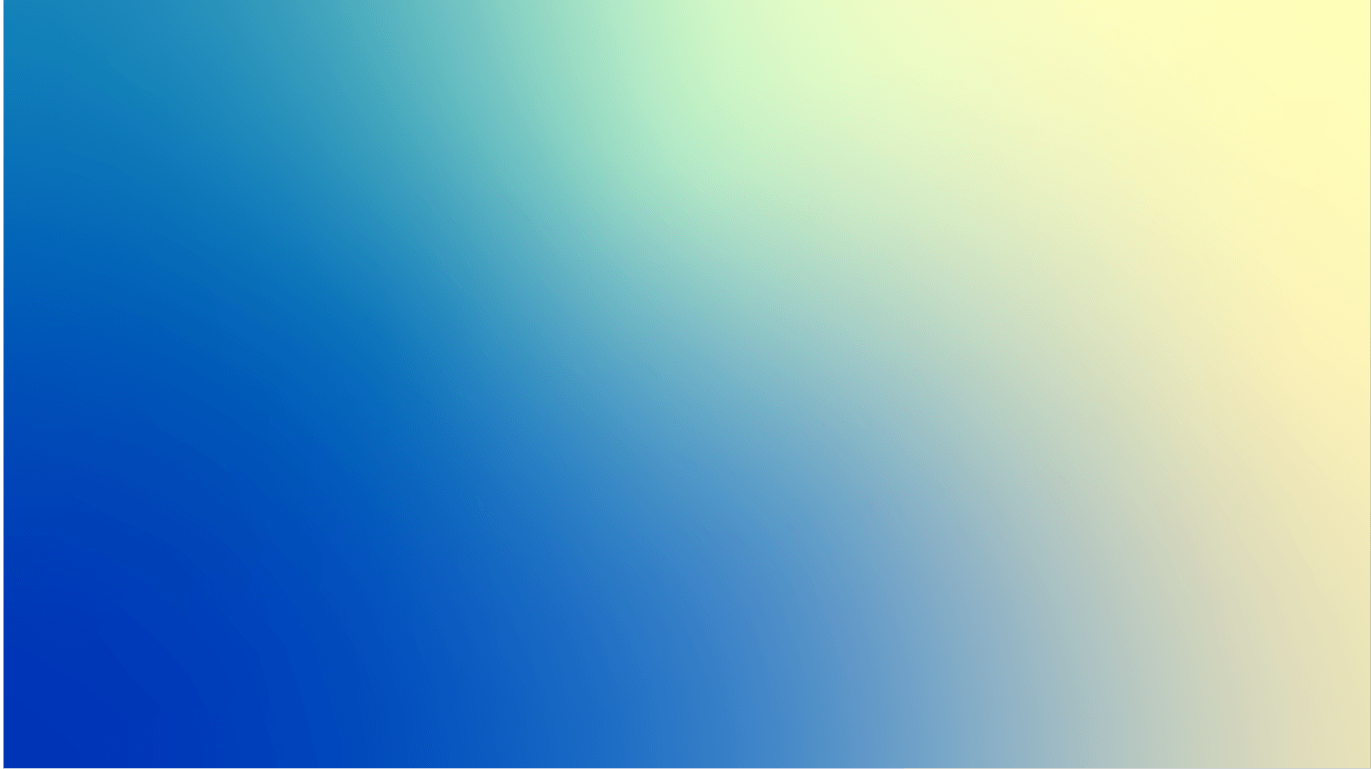 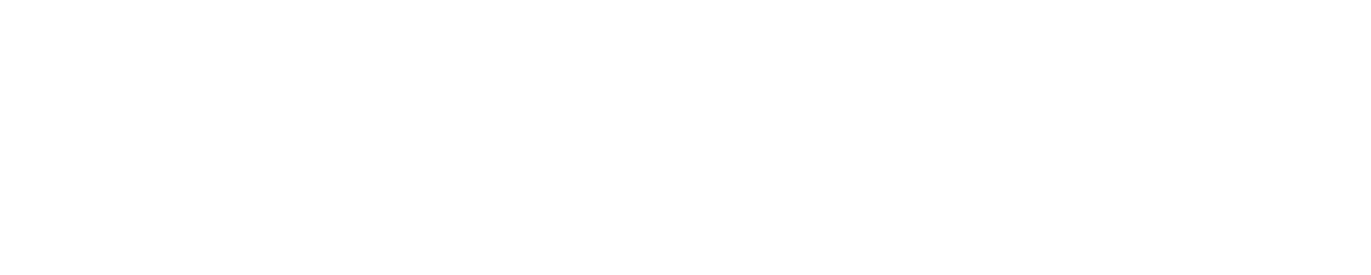 Objectives and structure
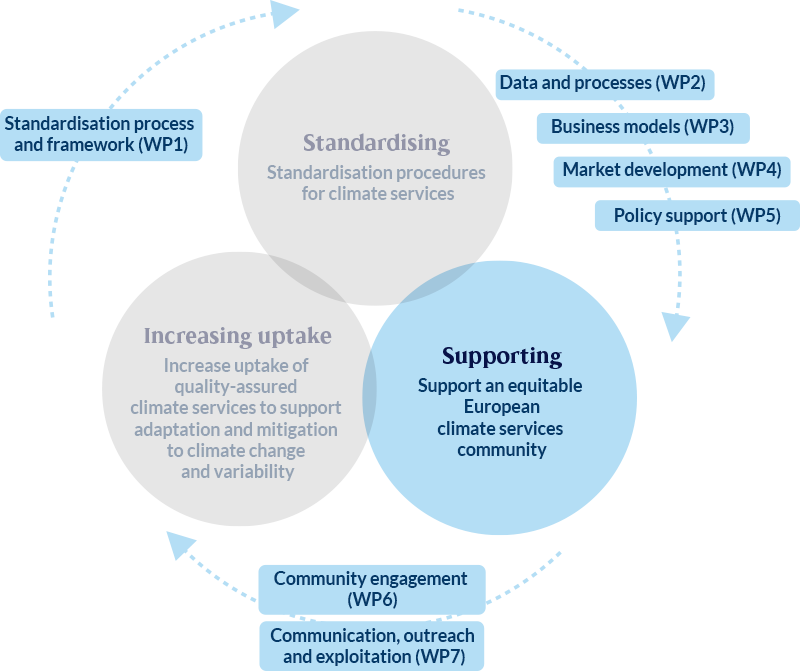 Supporting
Support of an equitable European climate services community

O2.1 Sustain a community of European climate services actors, including underrepresented groups
O2.2 Develop an interactive platform and support service
O2.3 Integrate ethical, political, anthropological and sociological perspectives from social sciences and humanities
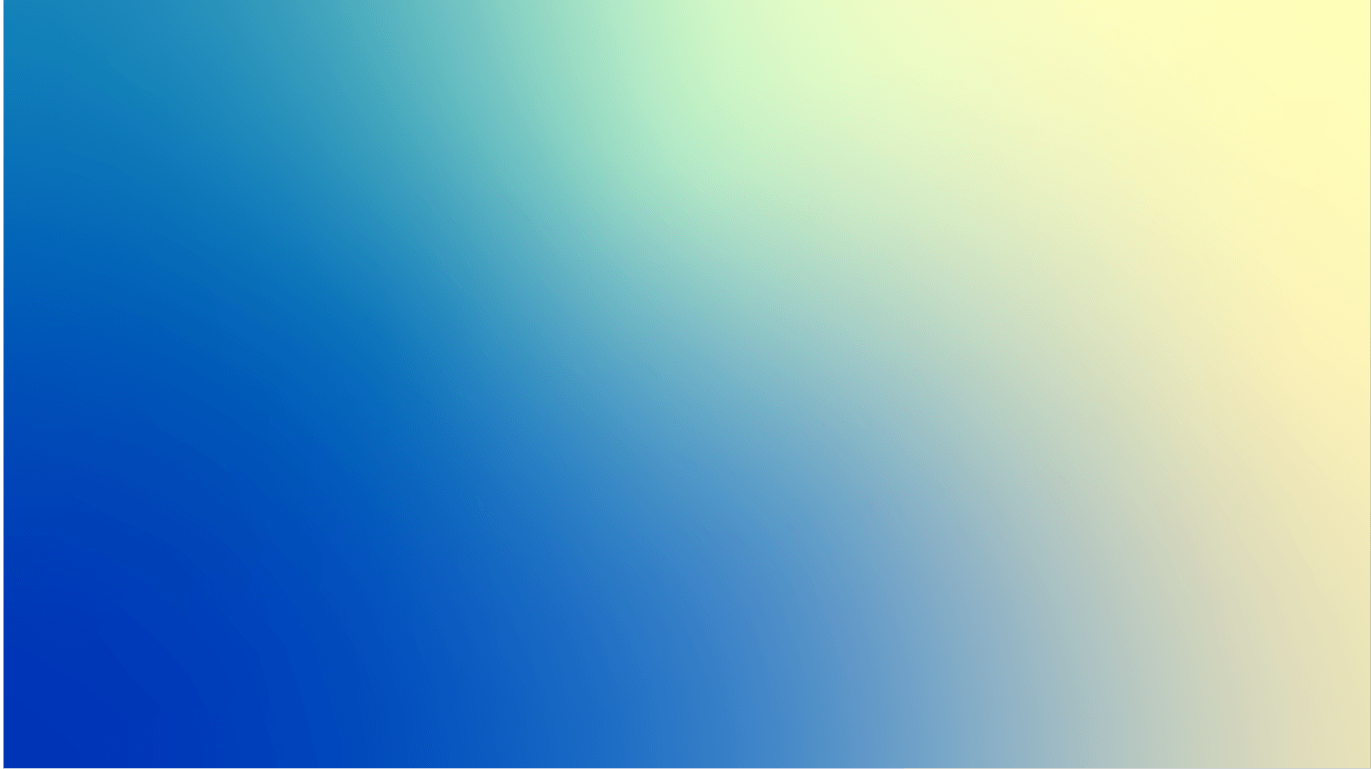 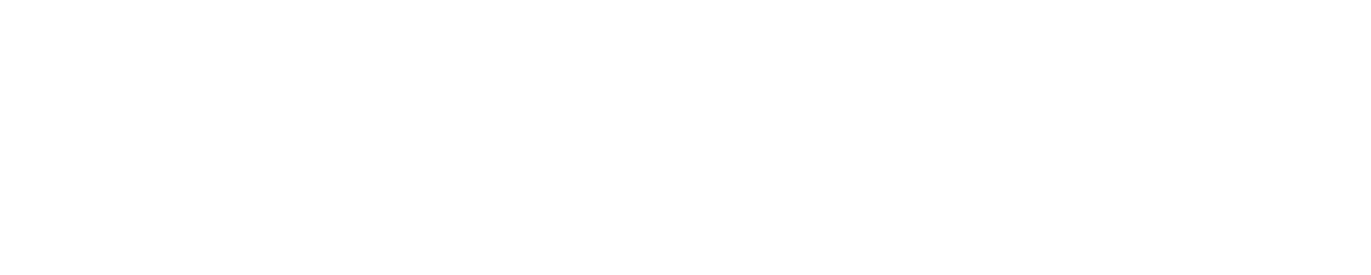 Objectives and structure
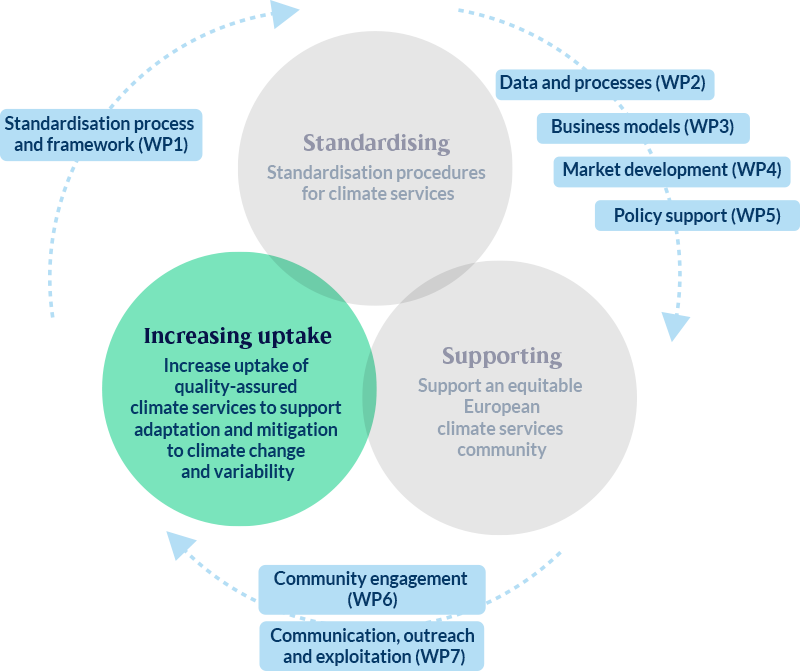 Increasing uptake
Enhancement of the uptake of quality-assured climate services to support climate adaptation and mitigation

O3.1 Develop a strategy for the accreditation of climate services
O3.2 Provide recommendations for improving tools to enhance the salience, credibility and legitimacy of climate services
O3.3 Promote trust between supply and demand
O3.4 Assess current business models and the scalability of market solutions
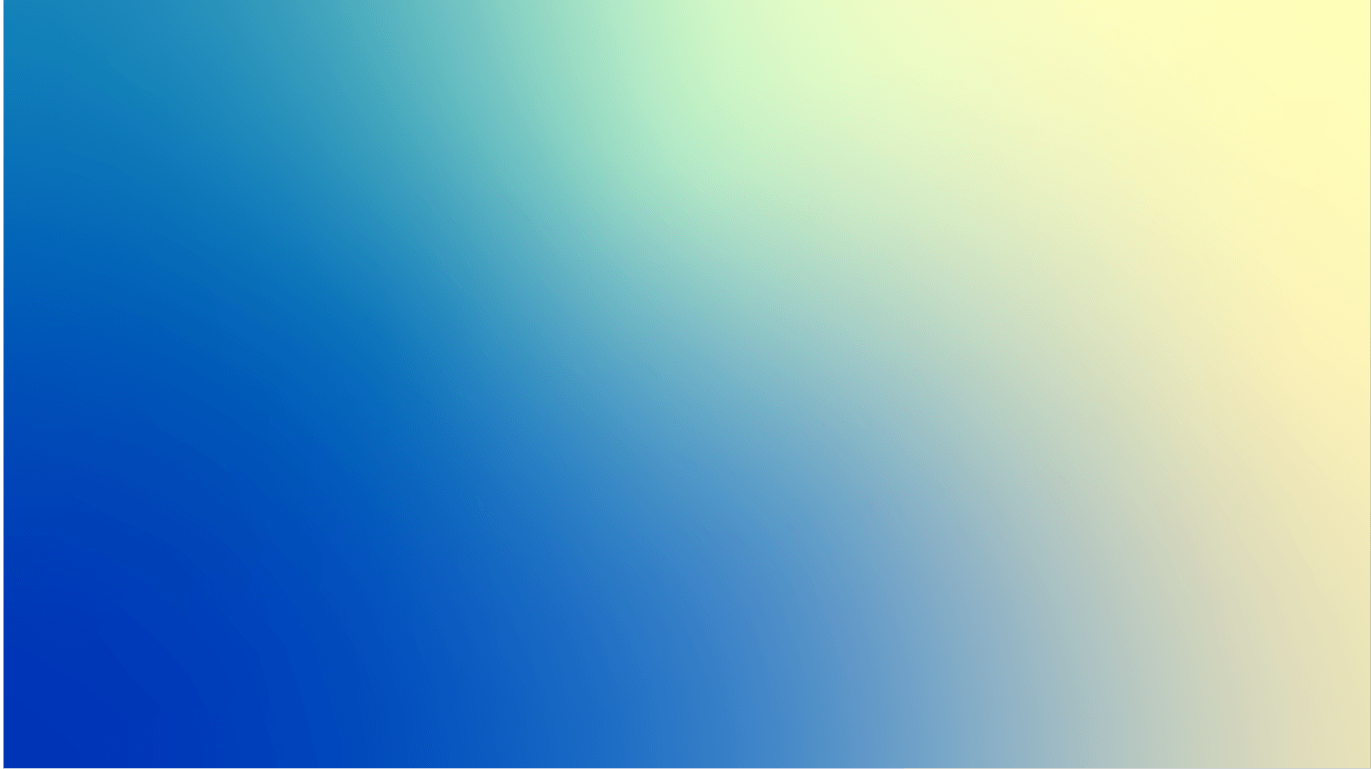 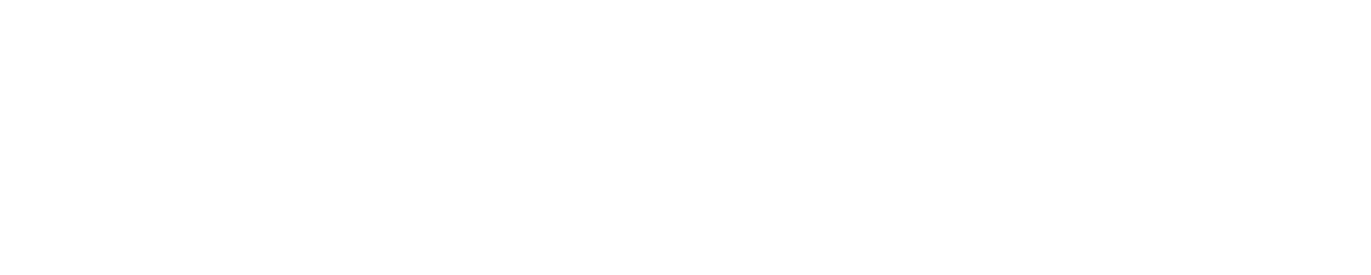 Community and audience
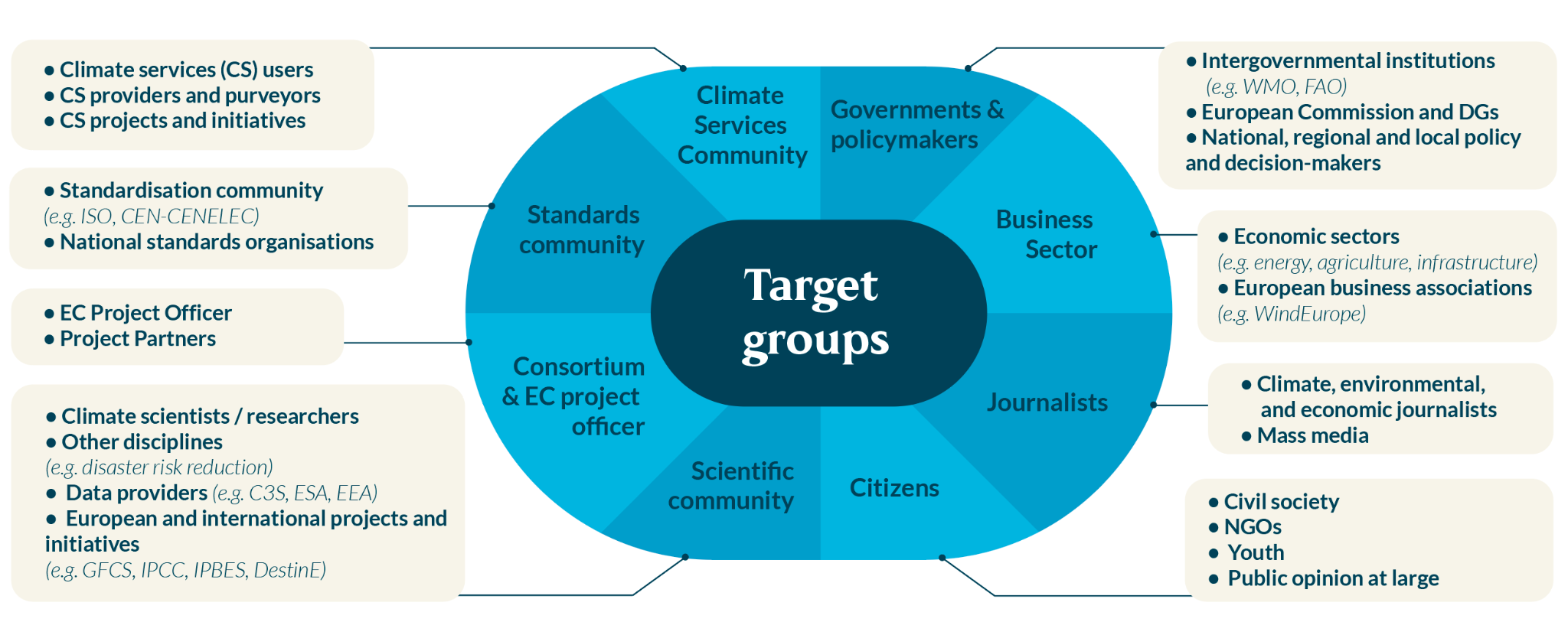 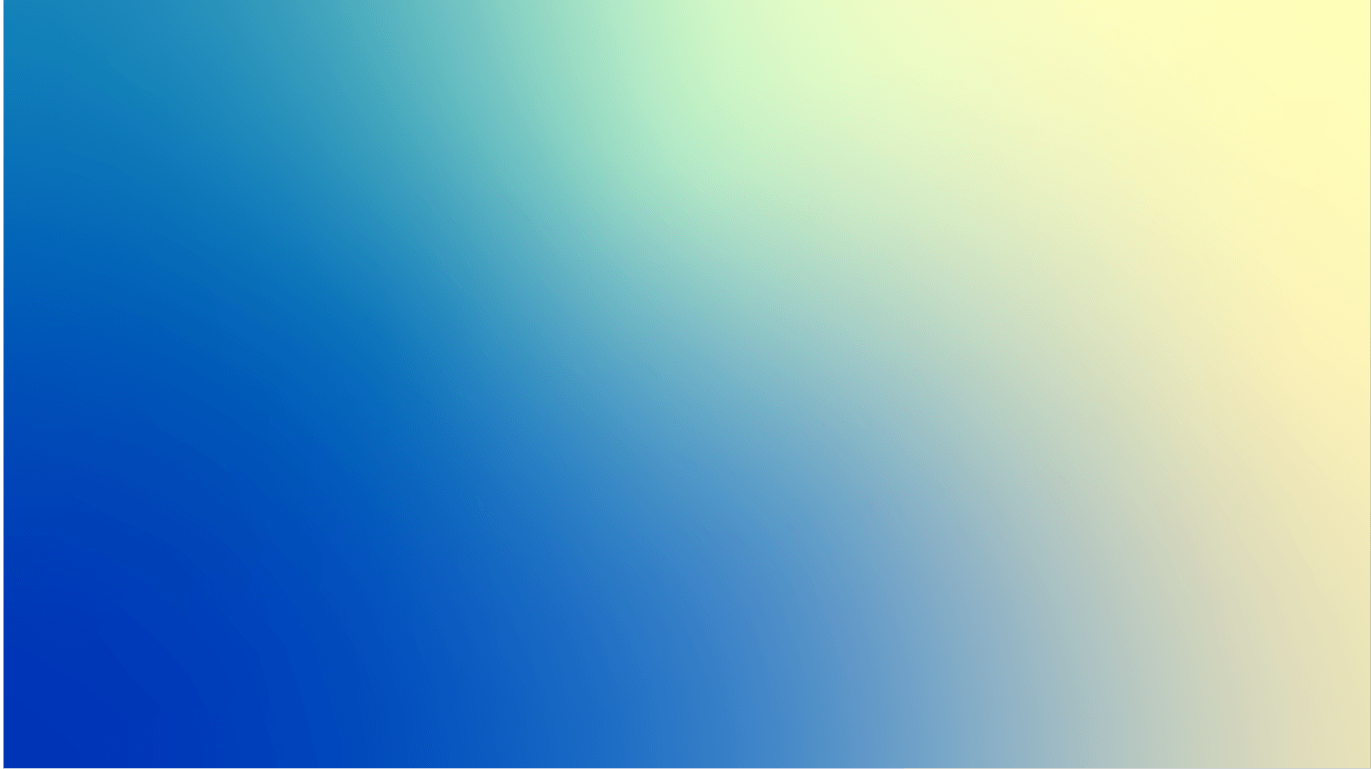 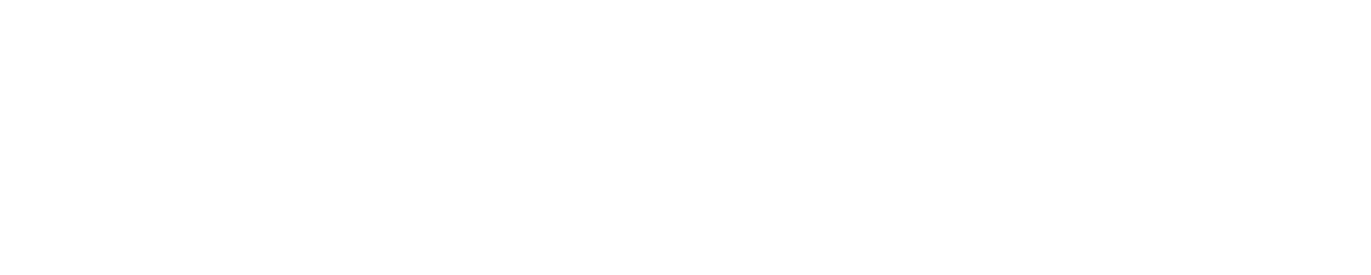 Elements for standard recommendations
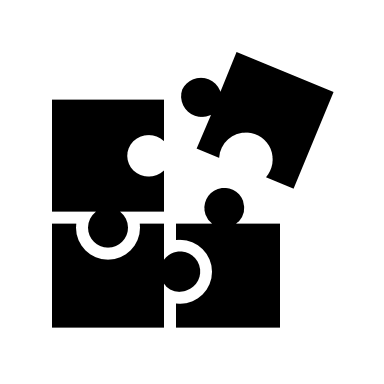 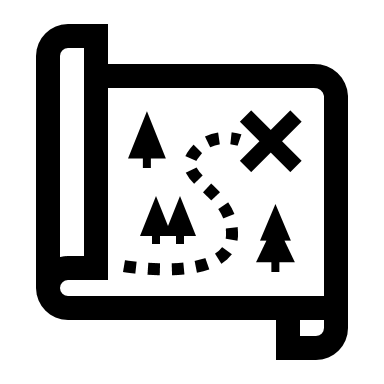 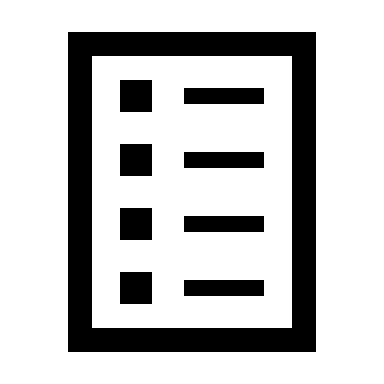 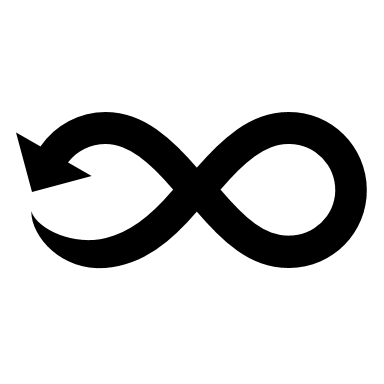 Landscape
Glossary
Framework
WP2-5
Synthesis of WPs 2-5 results
Clarify the existing landscape of technical, procedure, and performance norms and standards and identify initiatives supporting standardisation of climate services
Create a glossary mapping of sectoral vocabulary
Develop a framework for standardisation of climate services
v1: ongoing
Updates: ongoing
Standards revelant for CS components: stakeholder engagement + co-creation
More than 13 terms to discuss + consensus scoping
Framework refinement
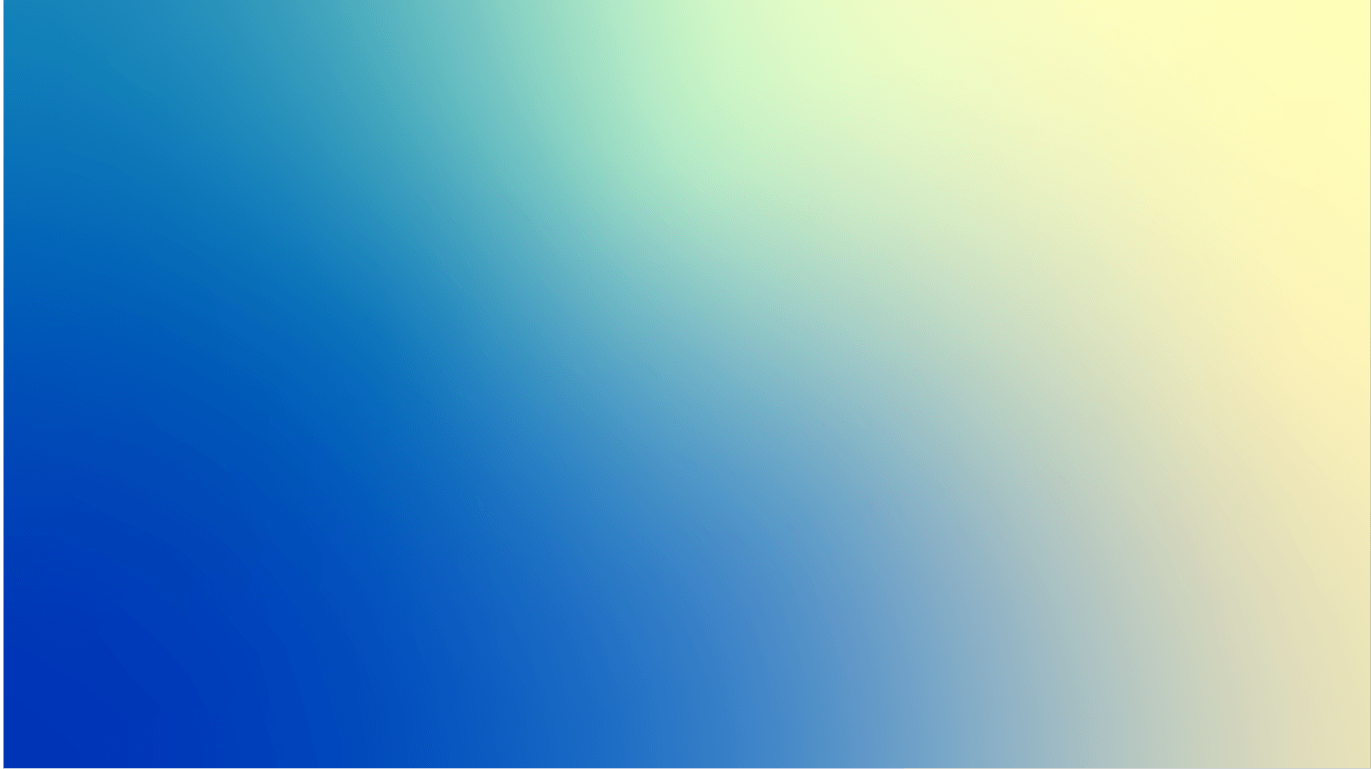 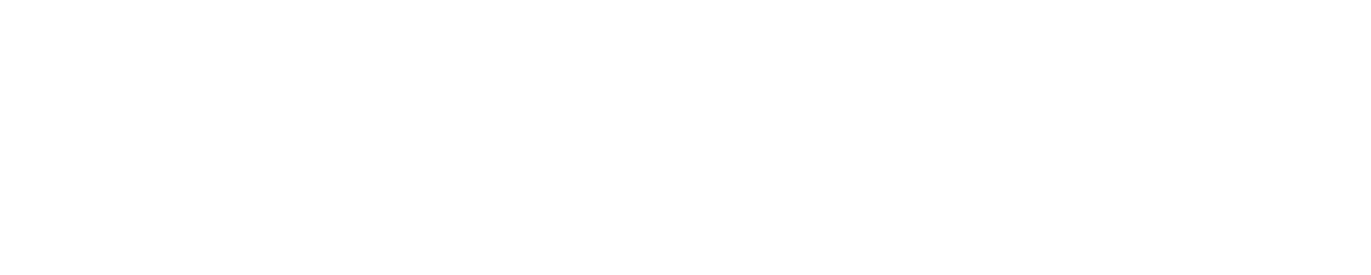 Provenance in climate information
A cacophony of climate information sources is available, and this happens in a growing market with no clearly defined standards. What about the adequacy of the information sources? How is product quality addressed? As open as possible, as restricted as necessary.
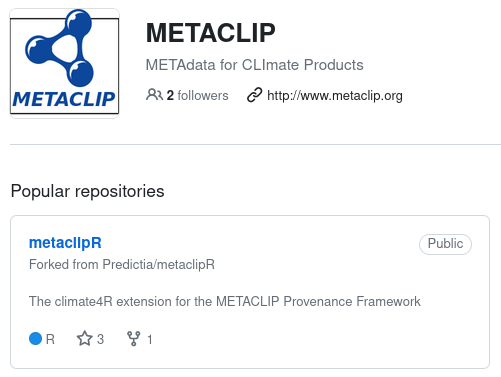 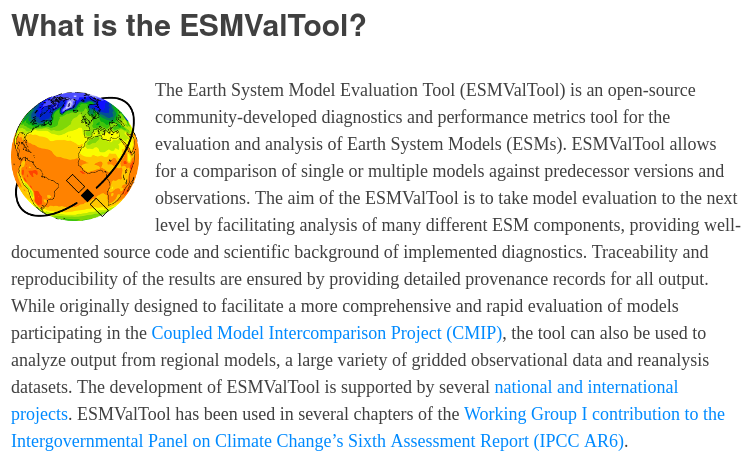 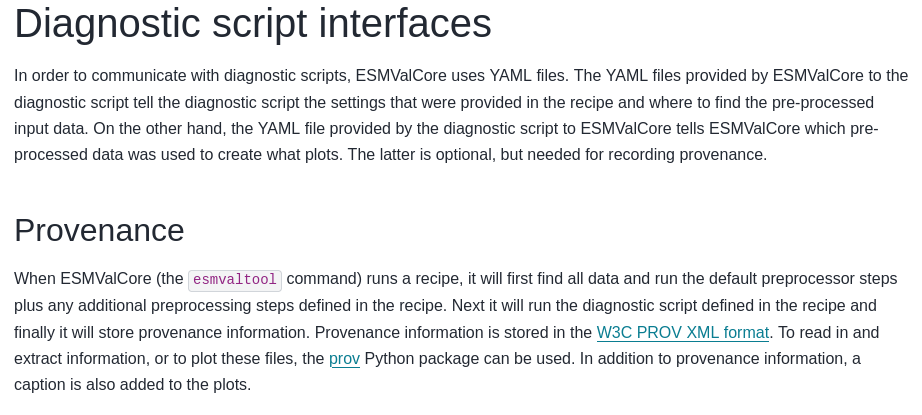 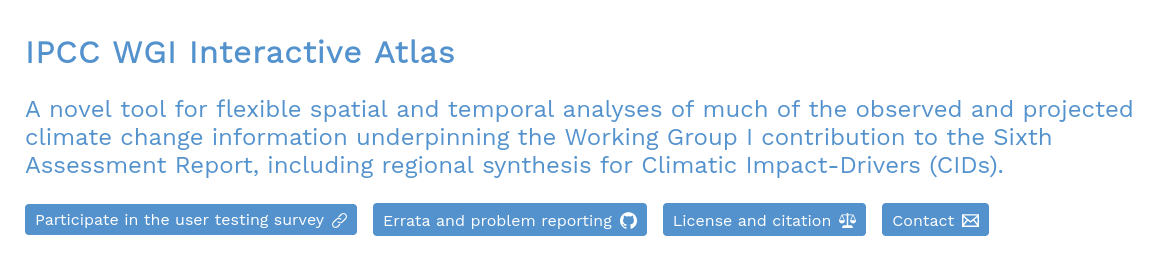 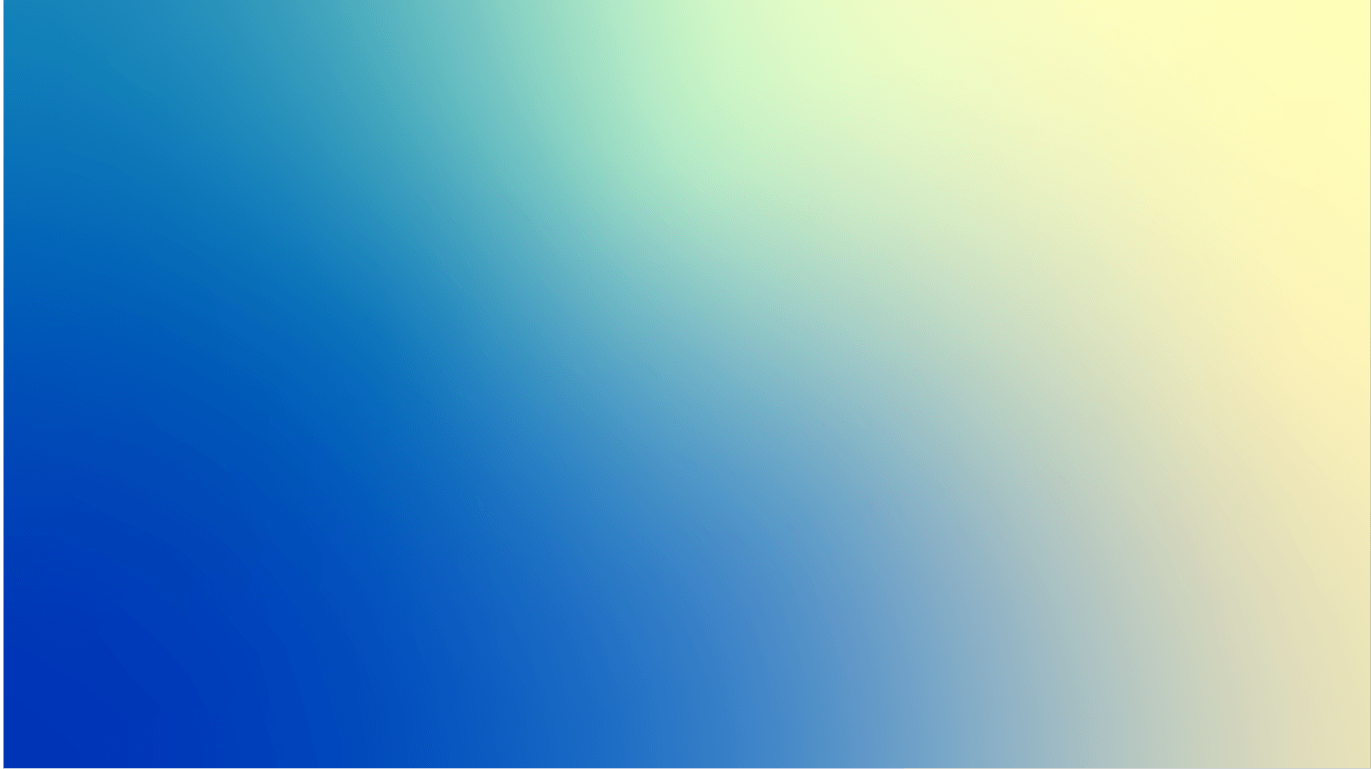 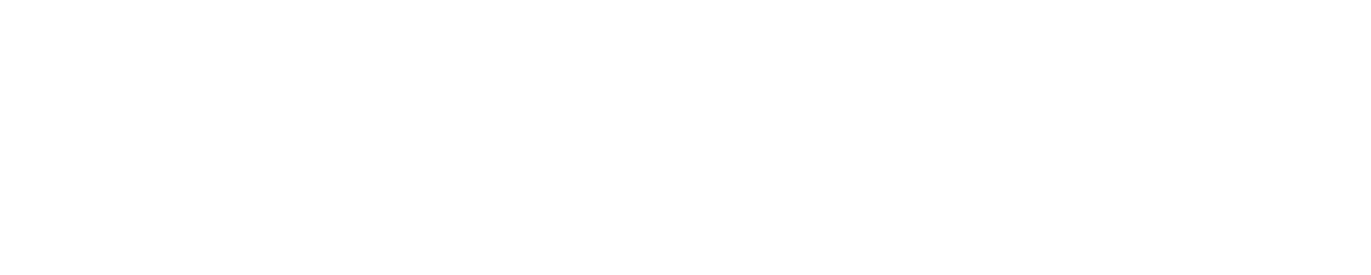 What about provenance in this case?
A cacophony of climate information sources is available, and this happens in a growing market with no clearly defined standards. What about the adequacy of the information sources? How is product quality addressed? As open as possible, as restricted as necessary.
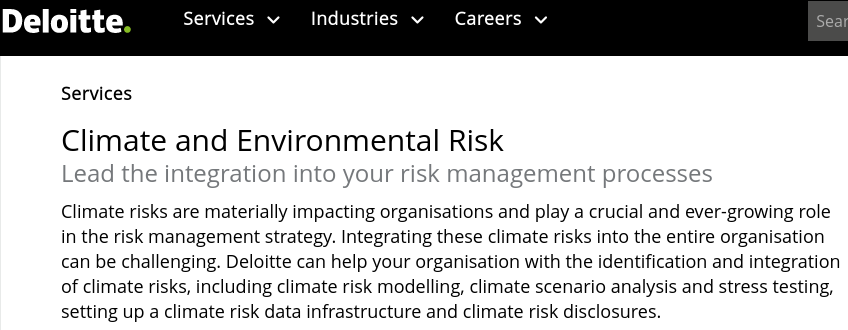 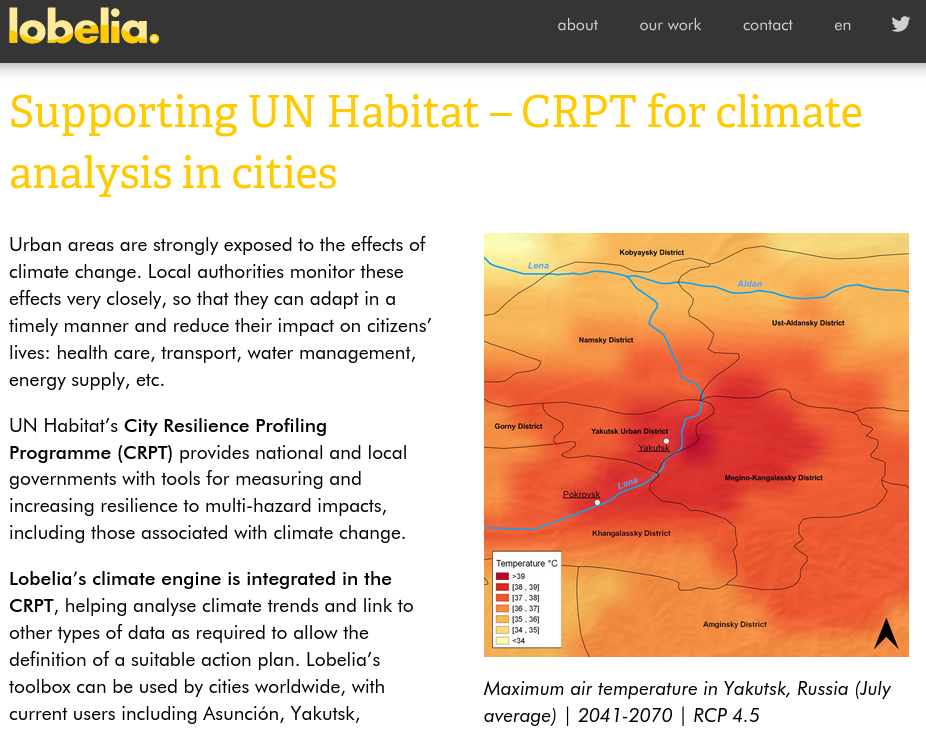 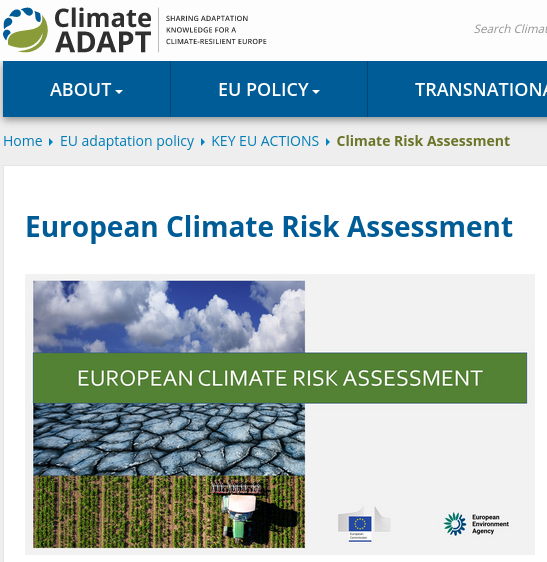 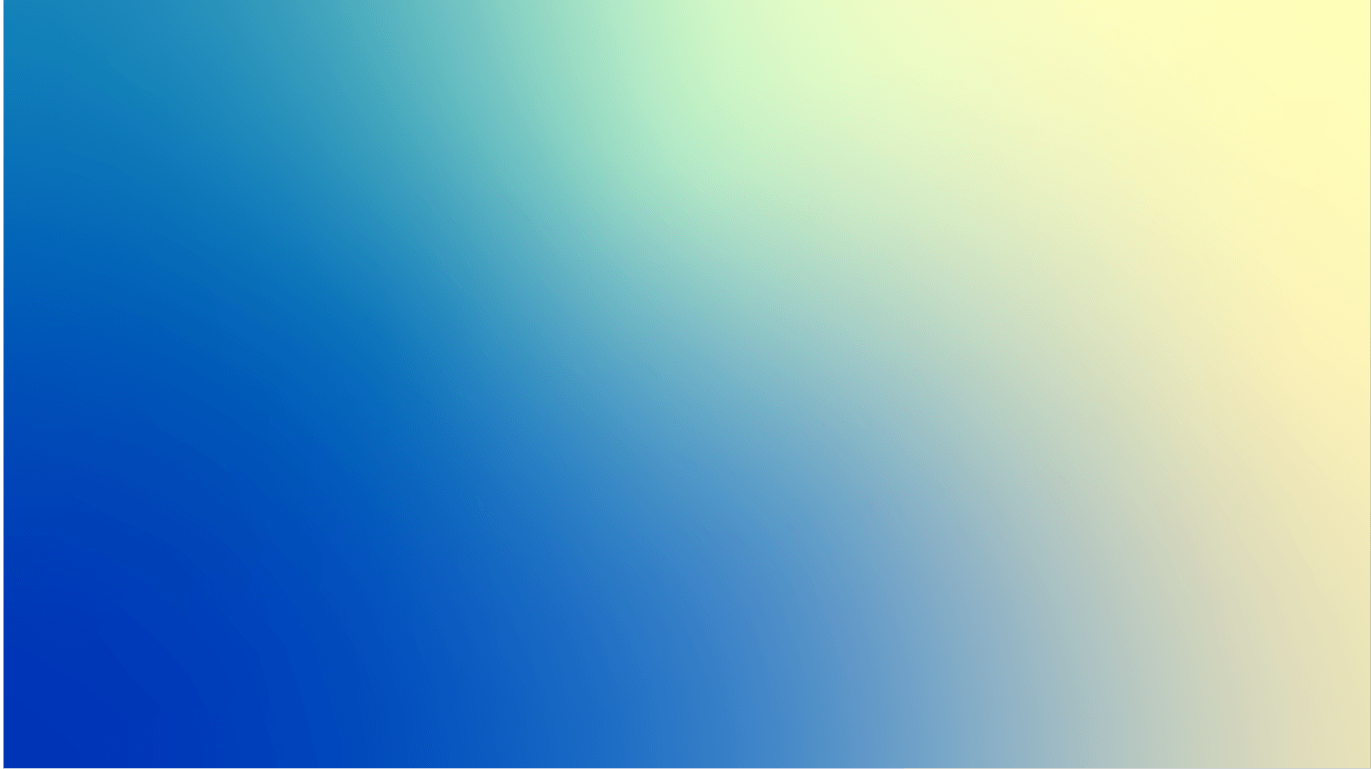 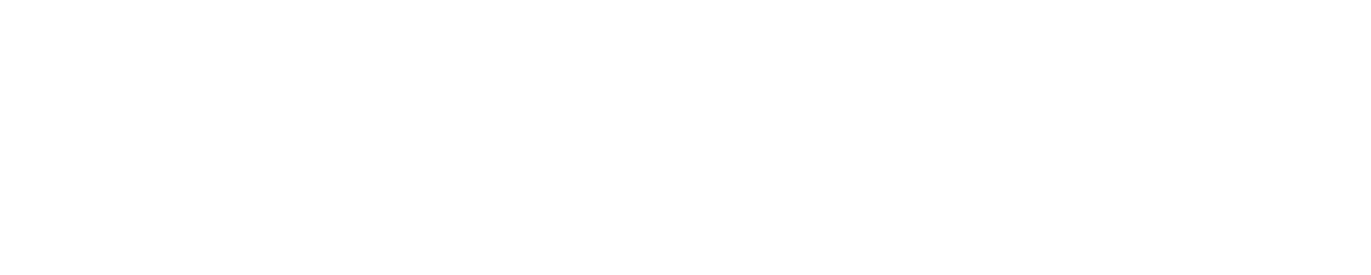 Community and audience
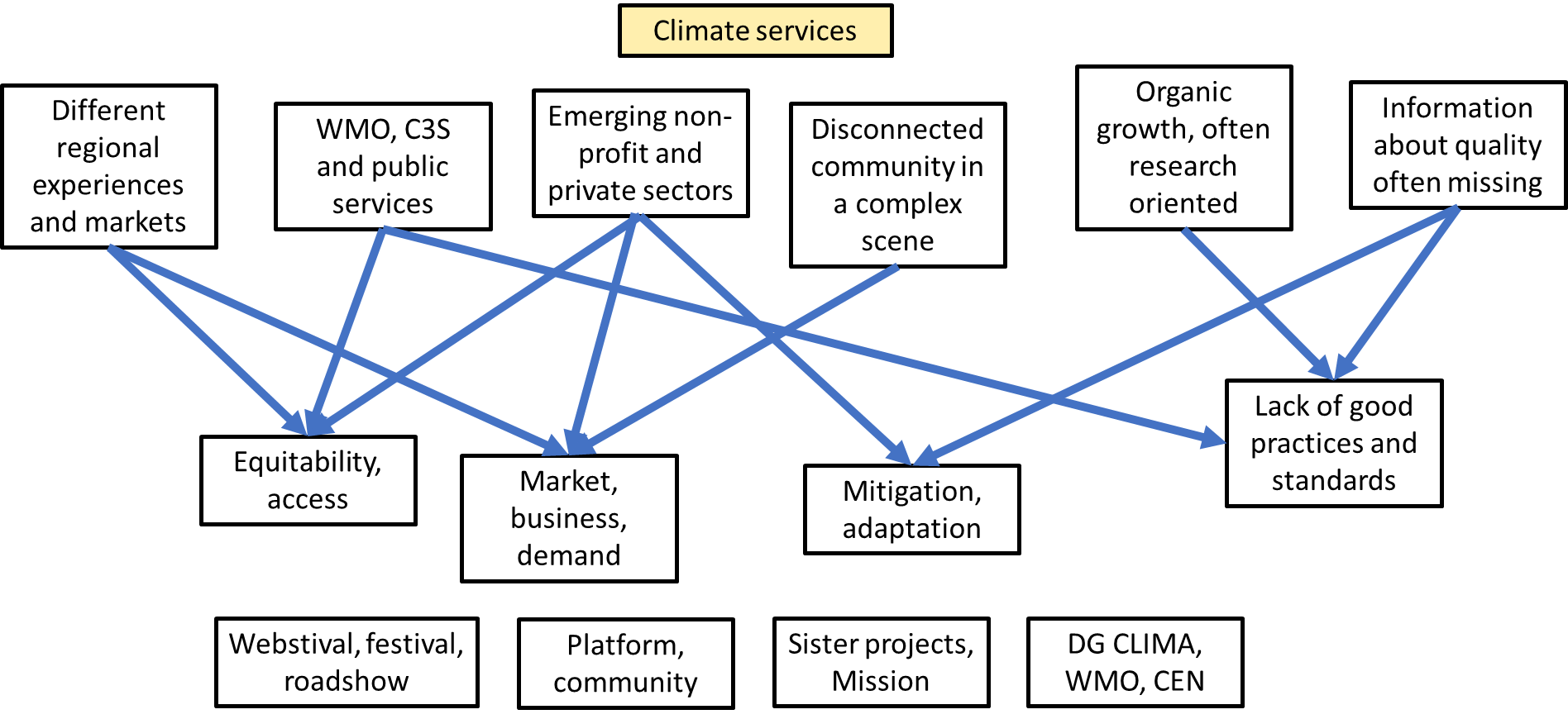 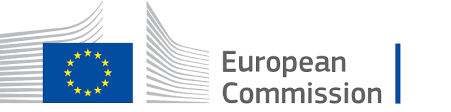 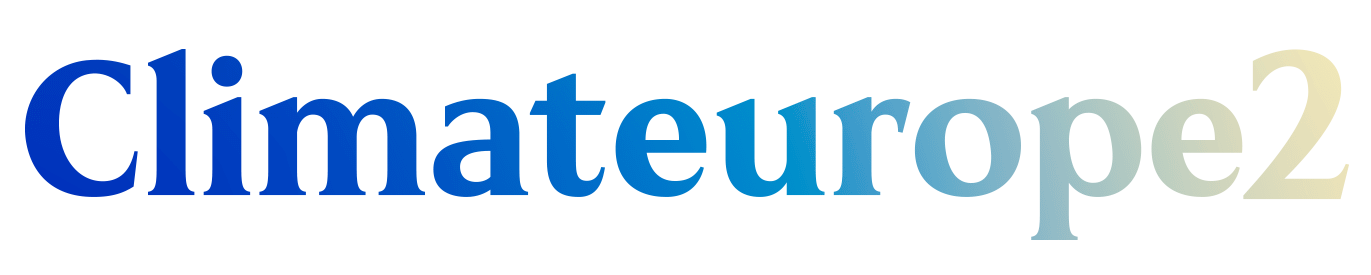 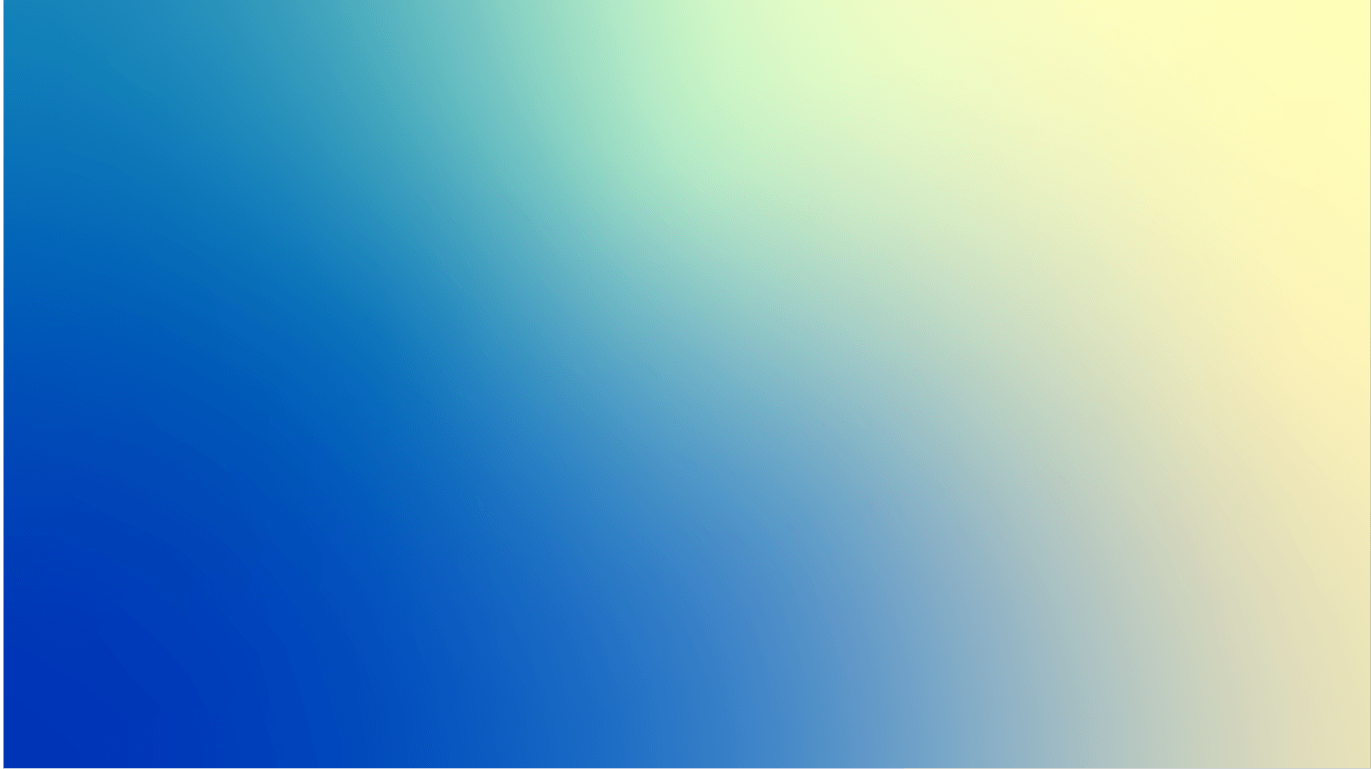 INFORMATION
https://climateurope2.eu/
https://earth.bsc.es/climateurope2
CONNECT
contact@climateurope2.com
climateurope2.eu
@climateurope2
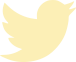 climateurope2
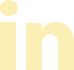 This project has received funding from the European Union’s Horizon Europe research and innovation programme under grant agreement No 101056933. 
The sole responsibility for the content of this document lies with the Climateurope2  project and does not necessarily reﬂect the opinion of the European Union.
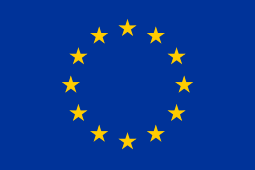